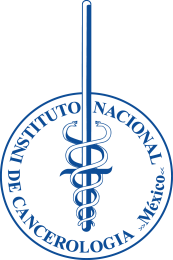 Inmunoterapia en Cáncer:Presente y futuro
D r .   A b e l a r d o   M e n e s e s   G a r c í a 

Director General
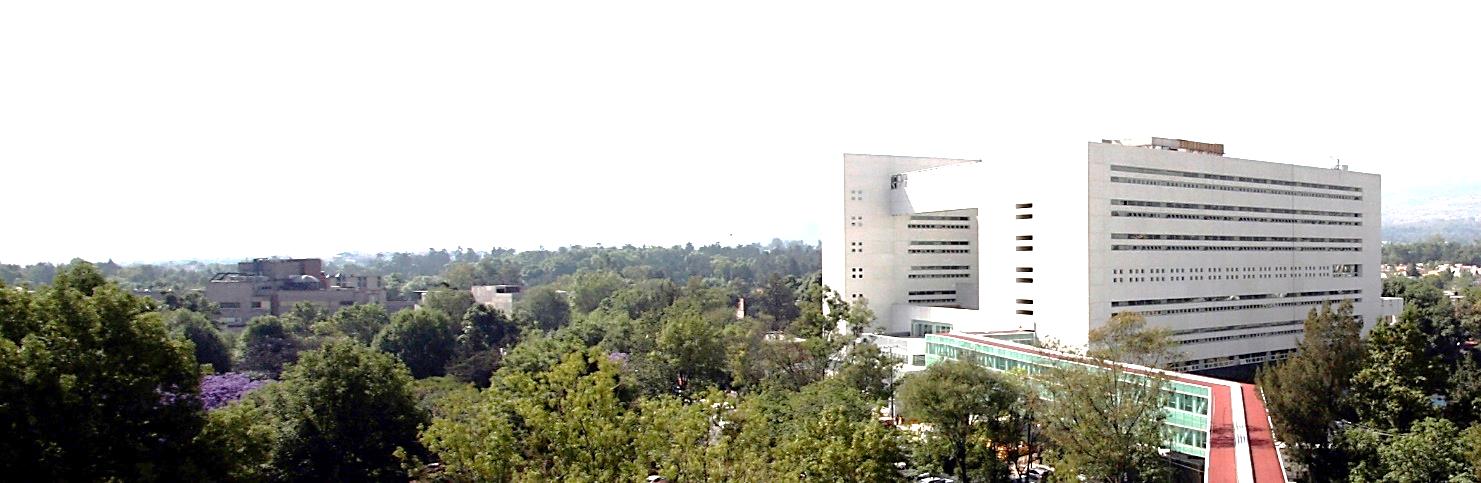 ¿Qué hemos aprendido sobre el papel del sistema inmunológico en oncología?
Burnet y Thomas: La teoría del inmunovigilancia2:
El sistema inmunológico patrulla el cuerpo para detectar y destruir células tumorales nacientes.
Informes de regresión tumoral en pacientes que recibían células asesinas
activadas por
linfocinas
(AAL) con IL-24
Coley reportó casos de regresión tumoral después de la inoculación con infección de Erisipela.1
Los reguladores de la actividad de linfocitos T, estimularon la investigación del papel de los puntos de control inmunológico en cáncer.6
La respuesta inmunológica sigue siendo un foco activo en la investigación del cáncer.9
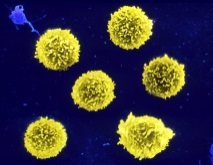 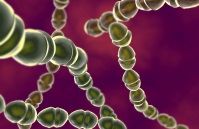 Finales de los 50
1890s
1909
1980s
1985
1990s
1995
2000s
Presente
Paul Ehrlich propuso un papel del sistema inmunológico contra el cáncer.2
Aumento de tumorigénesis en ratones inmunodeficientes, carentes de células T, B y NKT.7,8
Se encuentran tumores que expresan antígenos que pueden provocar una respuesta inmune mediada por los linfocitos-T.5
A principios de la década de los 80, los pacientes inmunosuprimidos con VIH mostraron estar en mayor riesgo de padecer ciertos cánceres.3
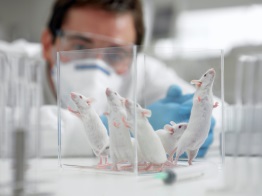 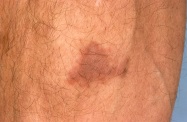 [Speaker Notes: La teoría de que una respuesta inmune puede ser generada en contra las células tumorales ha evolucionado en un área activa de las investigaciones en oncología.
1890´s: William Coley, un cirujano especializado en el sistema óseo, demostró que los tumores de pacientes con sarcomas disminuían su tamaño cuando se inocularon con erisipela.1 Más tarde, desarrolló una versión de esta formulación conocida como "toxinas de Coley."2
1909: Paul Ehrlich propuso que el cáncer ocurre espontáneamente y que el sistema inmunológico puede reconocerlo y protegerse contra él.3
Finales de los 50: Thomas y Burnet formulan la teoría de la inmunovigilancia, que establece que las células efectoras del sistema inmunológico patrullan activamente por el cuerpo para identificar y erradicar las células tumorales incipientes.3
1980´s: Cuando los primeros casos de infecciones por el virus de inmunodeficiencia humana (VIH) fueron descritos, el sarcoma de Kaposi era la principal manifestación en casi un tercio de todos los casos divulgados.4 
1985: 11 de cada 25 pacientes con cáncer metastásico, que no habían respondido al tratamiento estándar y habían recibido células asesinas autólogas activadas por linfocinas (AAL), combinadas con interleucina-2 (IL-2), demostraron remisiones objetivas (al menos una reducción del 50% del volumen tumoral), sugiriendo que los linfocitos T pueden tener una reactividad antitumoral que puede mediar la regresión del tumor.5
1991: van der Bruggen y cols., demostraron por primera vez in vitro que los tumores del melanoma expresan antígenos que son reconocidos por los linfocitos T citolíticos, derivados del tumor que padecía el paciente.6
1995: Los puntos de control inmunológico son interpretados como los reguladores de la activación del linfocito T.7 
2000´s: Varios estudios han demostrado la susceptibilidad de los ratones que carecen de células T, B y células T asesinas naturales (NKT) mediante la supresión del gen de activación recombinante 2 (GAR2) en tumorigénesis espontánea o inducida por carcinógenos.8,9
Presente: El papel del sistema inmunológico en el cáncer es ahora investigado activamente.10]
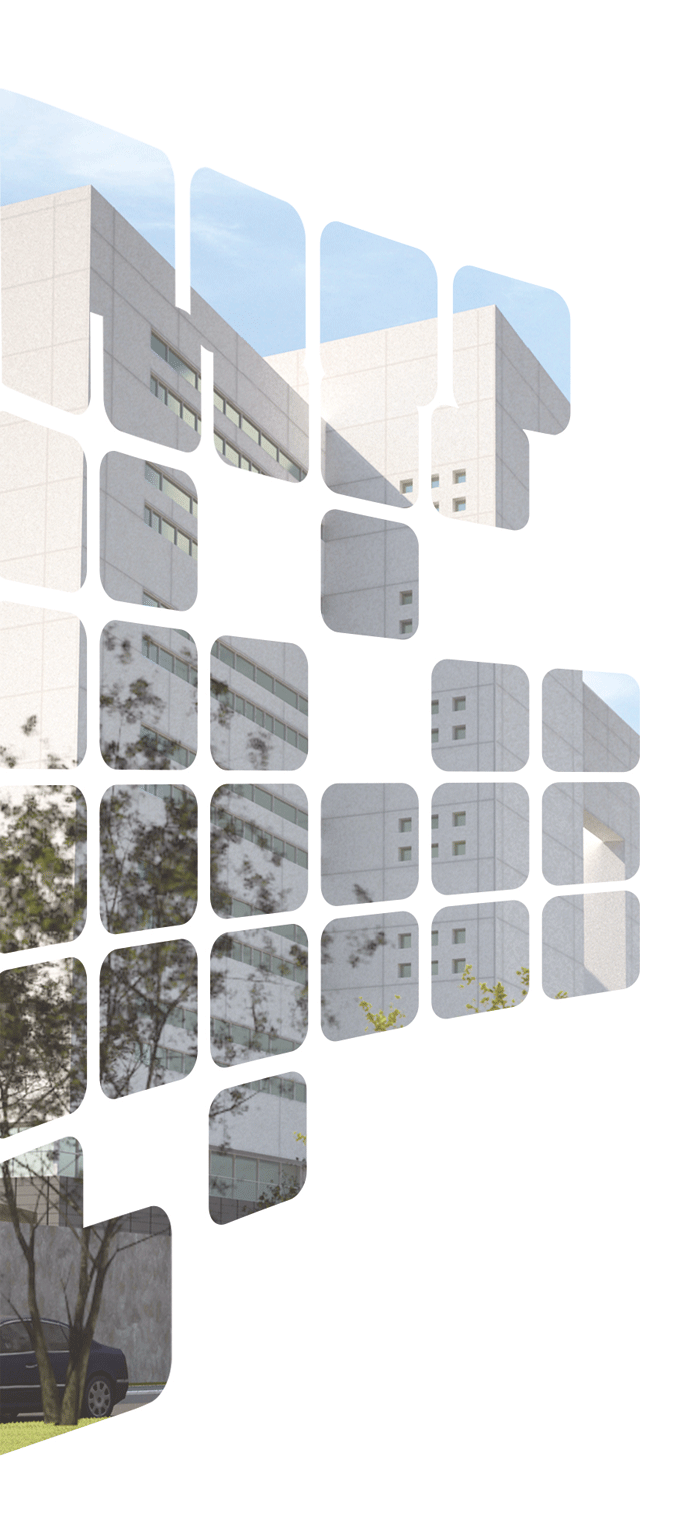 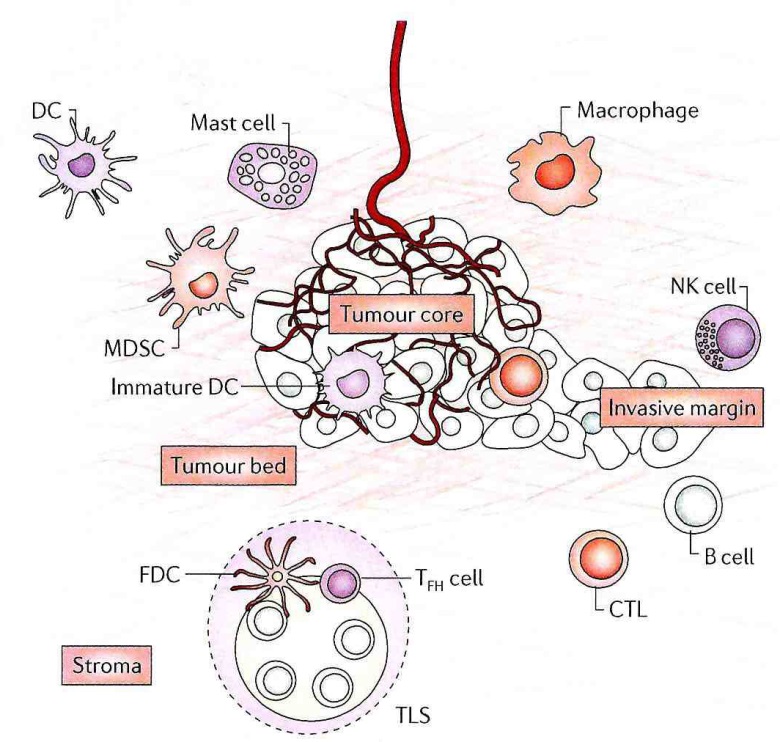 a
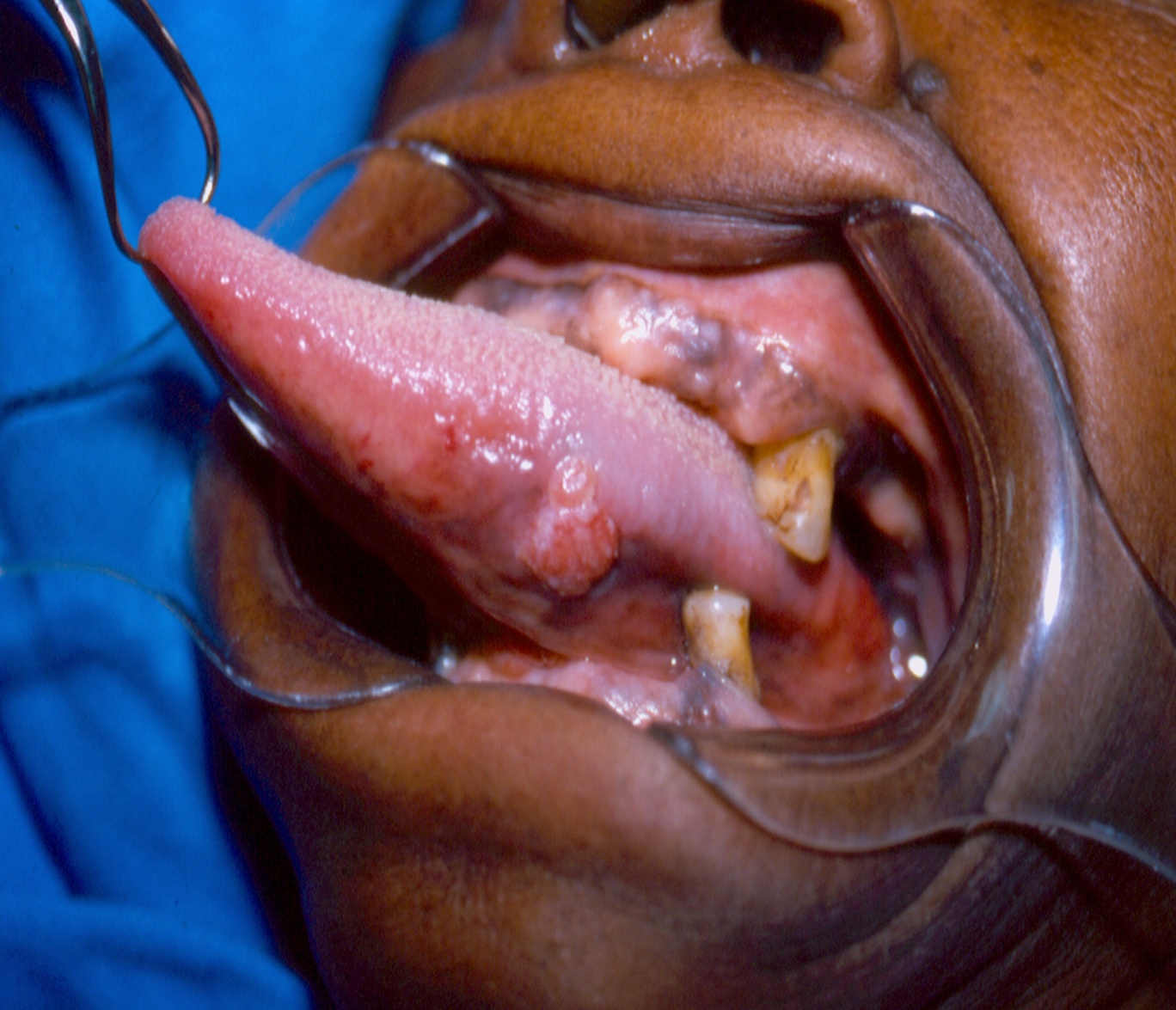 b
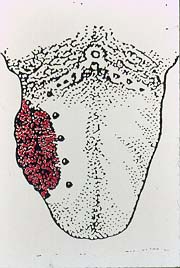 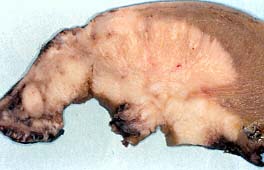 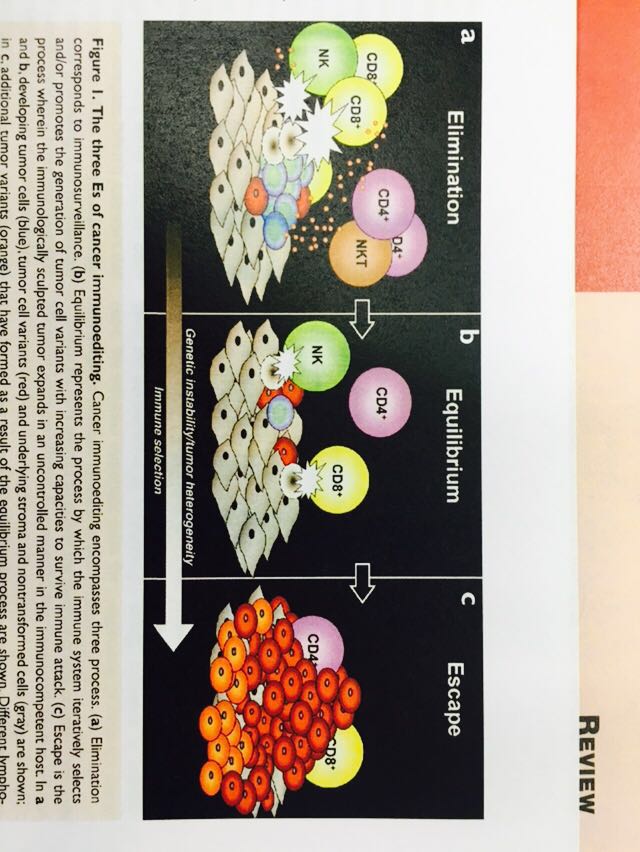 Inmunoedición
Parámetros histológicos Gradificación de Jakobsson
Grado de infiltrado linfoplasmocitario
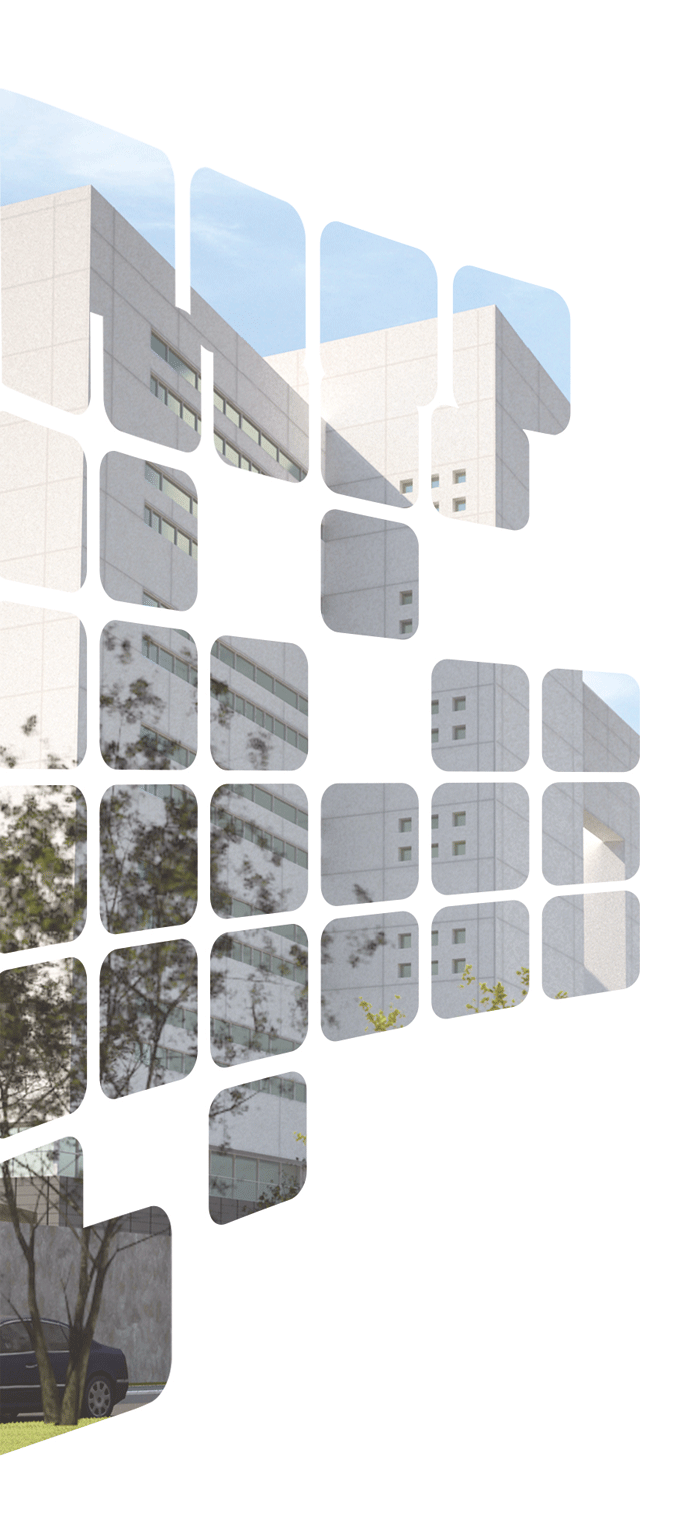 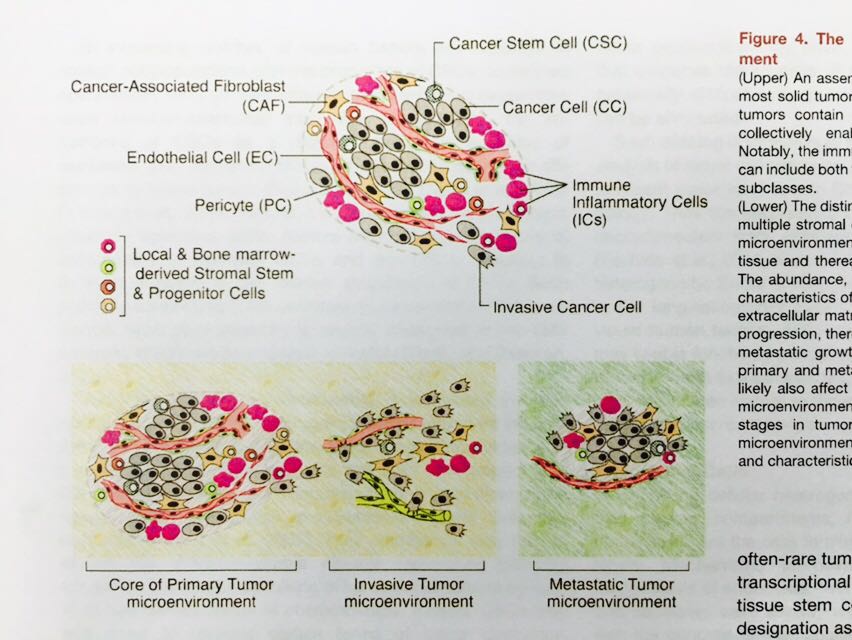 Célula neoplásica troncal
Fibroblastos asociados a cáncer
Célula tumoral
Célula endotelial
Células inmunes inflamatorias:
T citotóxicas, NK, CD
Pericitos
Células estromales de origen mieloide y células troncales
Célula neoplásica invasora
Microambiente del tumor invasivo
Microambiente del tumor metastásico
Microambiente del tumor primario
Selección y obtención de muestras
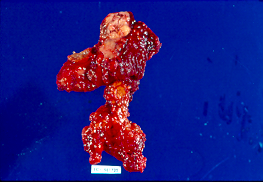 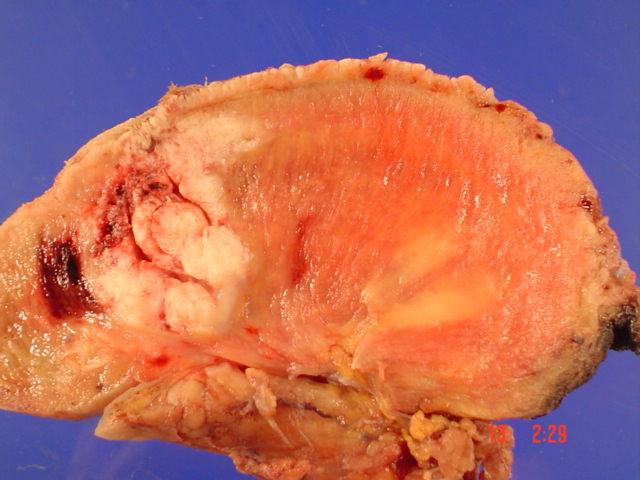 Mucosa normal adyacente al tumor  primario
f
a
b) Posibles áreas de carcinoma in situ CIS
b
c) Tumor primario
d) Frente tumoral
e) Posibles áreas de carcinoma invasor    
    distante al tumor primario
c
d
e
f) Ganglio con metástasis
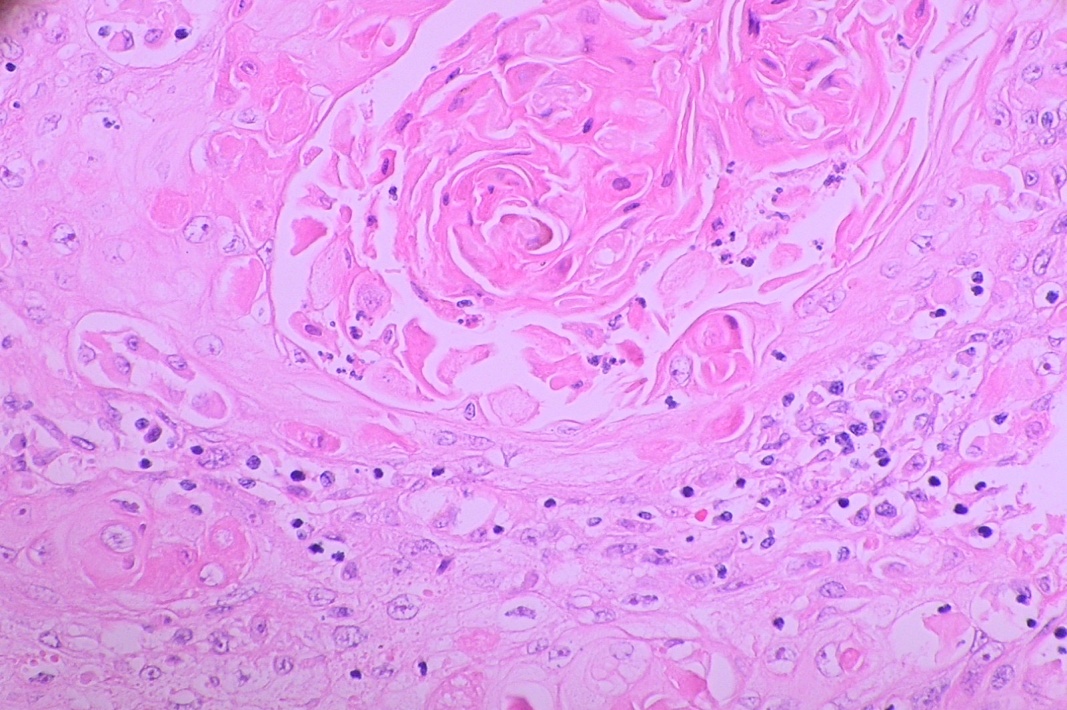 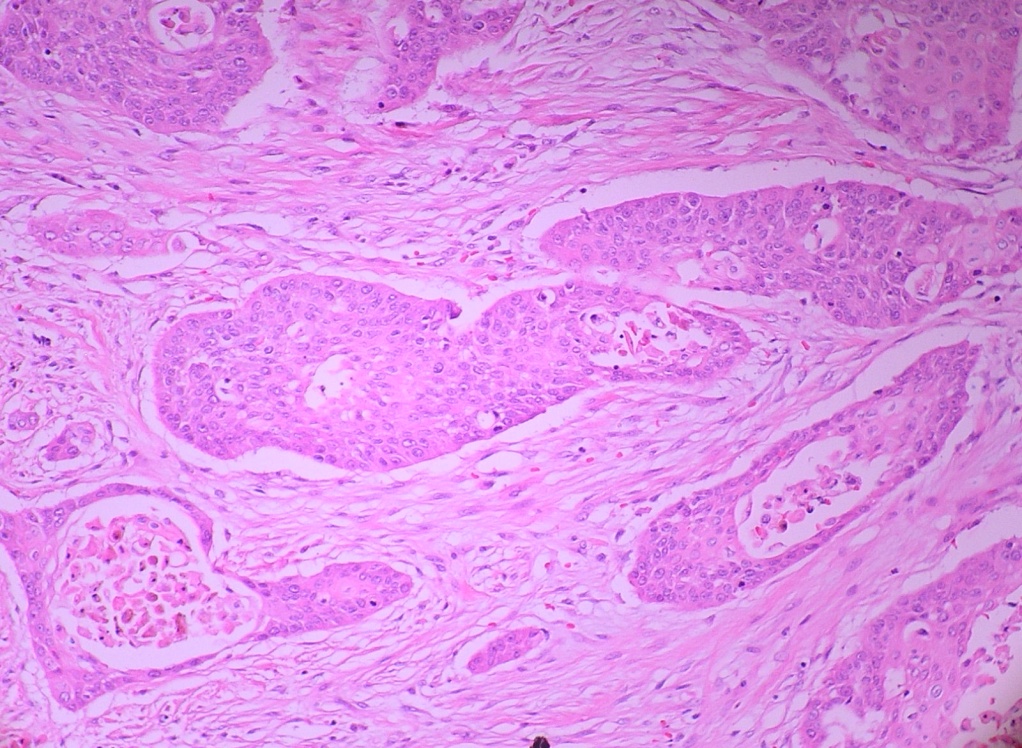 b
a
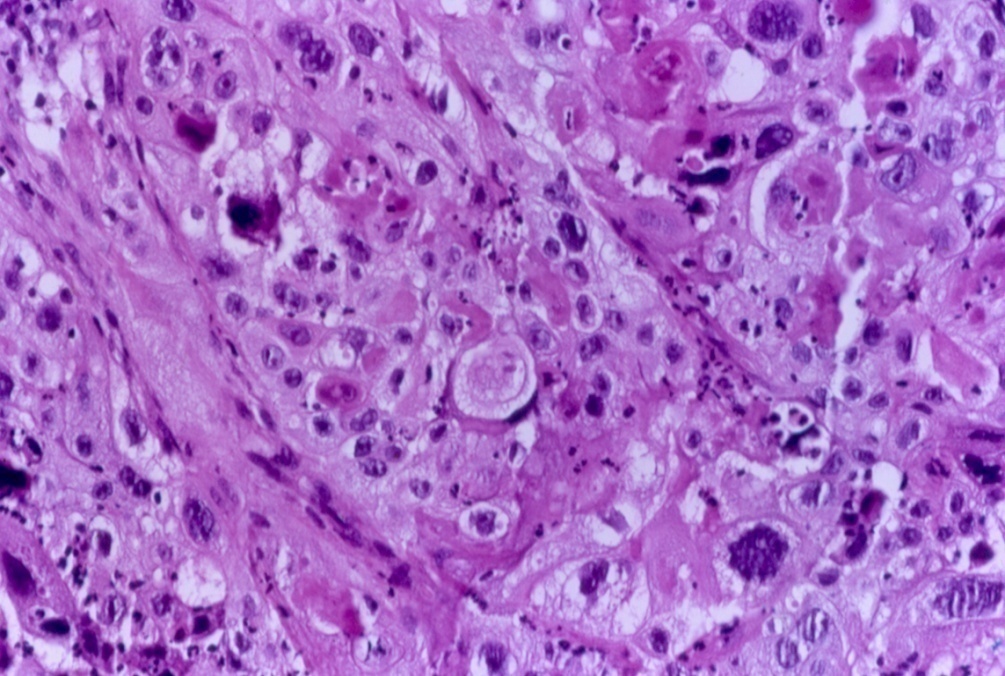 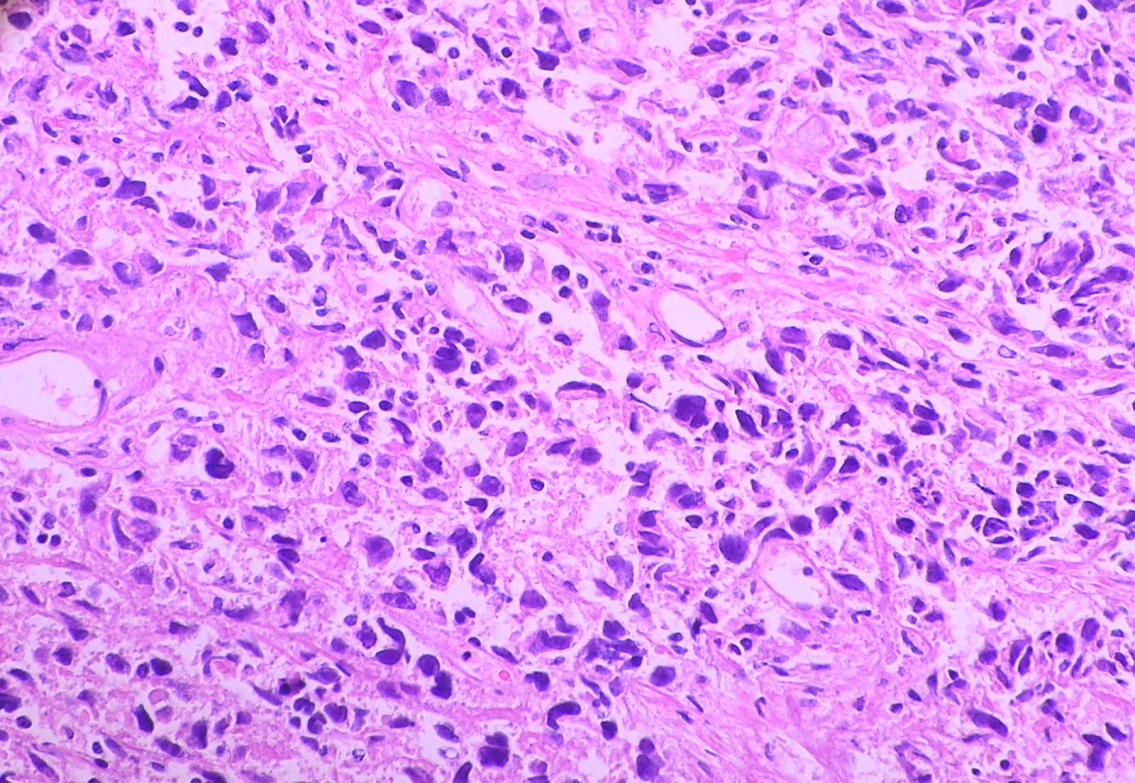 c
d
Tumor mamario
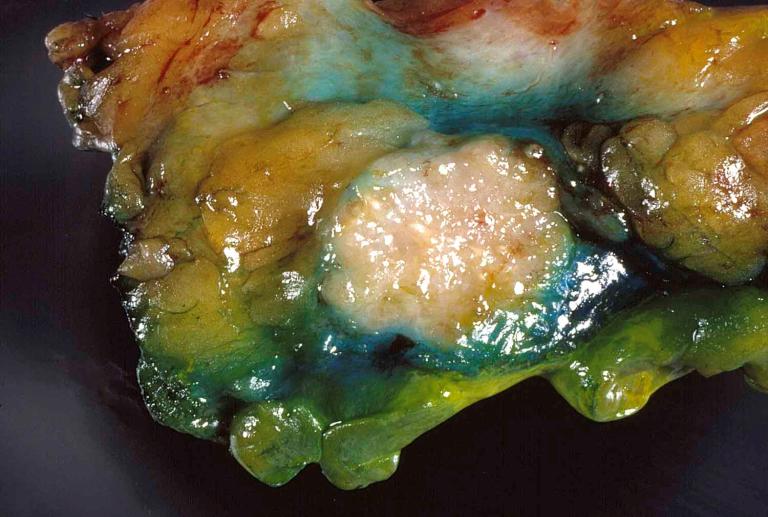 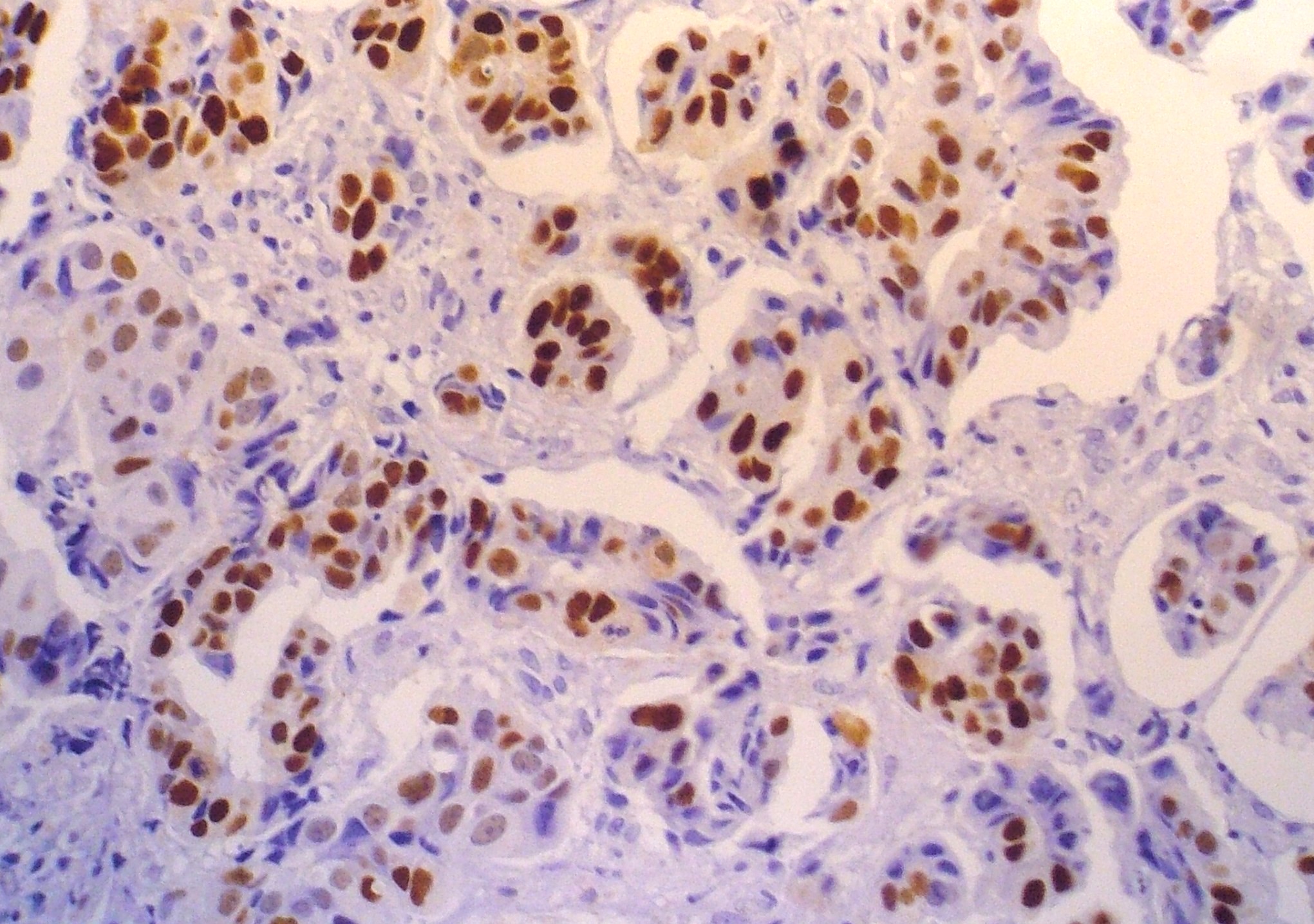 RE
Extracellular Domain
(Binds Ligand)
TM
Domain
Cytoplasmic Domain
(Kinase Activity))
Familia de ErbBReceptores de Tirosin-Cinasa
Cuatro miembros:

ErbB-1 (EGFR/HER1)
ErbB-2 (HER-2)
ErbB-3 (HER3)
ErbB-4 (HER4)
[Speaker Notes: The ErbB family is composed of 4 evolutionarily related receptor tyrosine kinases: ErbB-1 (also known as the epidermal growth factor receptor [EGFR] or HER1), ErbB-2 (also known as HER2/neu), ErbB-3 (HER3), and ErbB-4 (HER4). The 4 members of this family share a similar conserved structure––an extracellular ligand-binding domain, a single transmembrane-spanning domain, and an intracellular tyrosine kinase domain.]
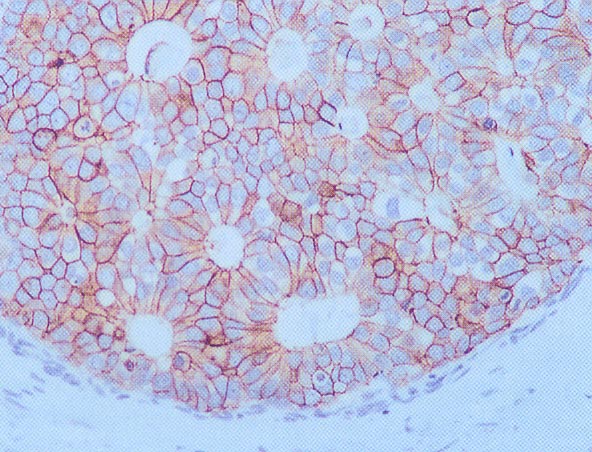 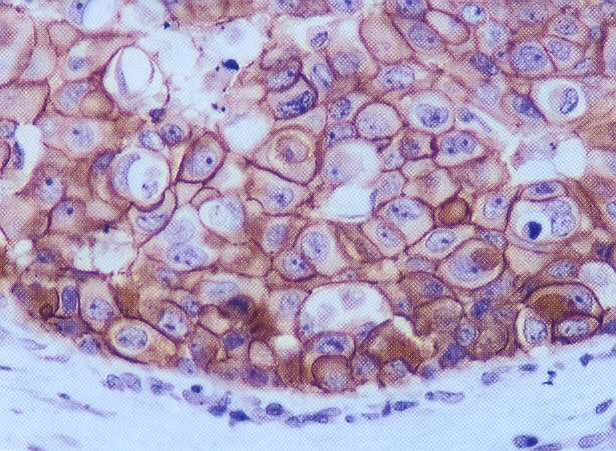 HER2-NEU
EN CARCINOMA DUCTAL IN SITU
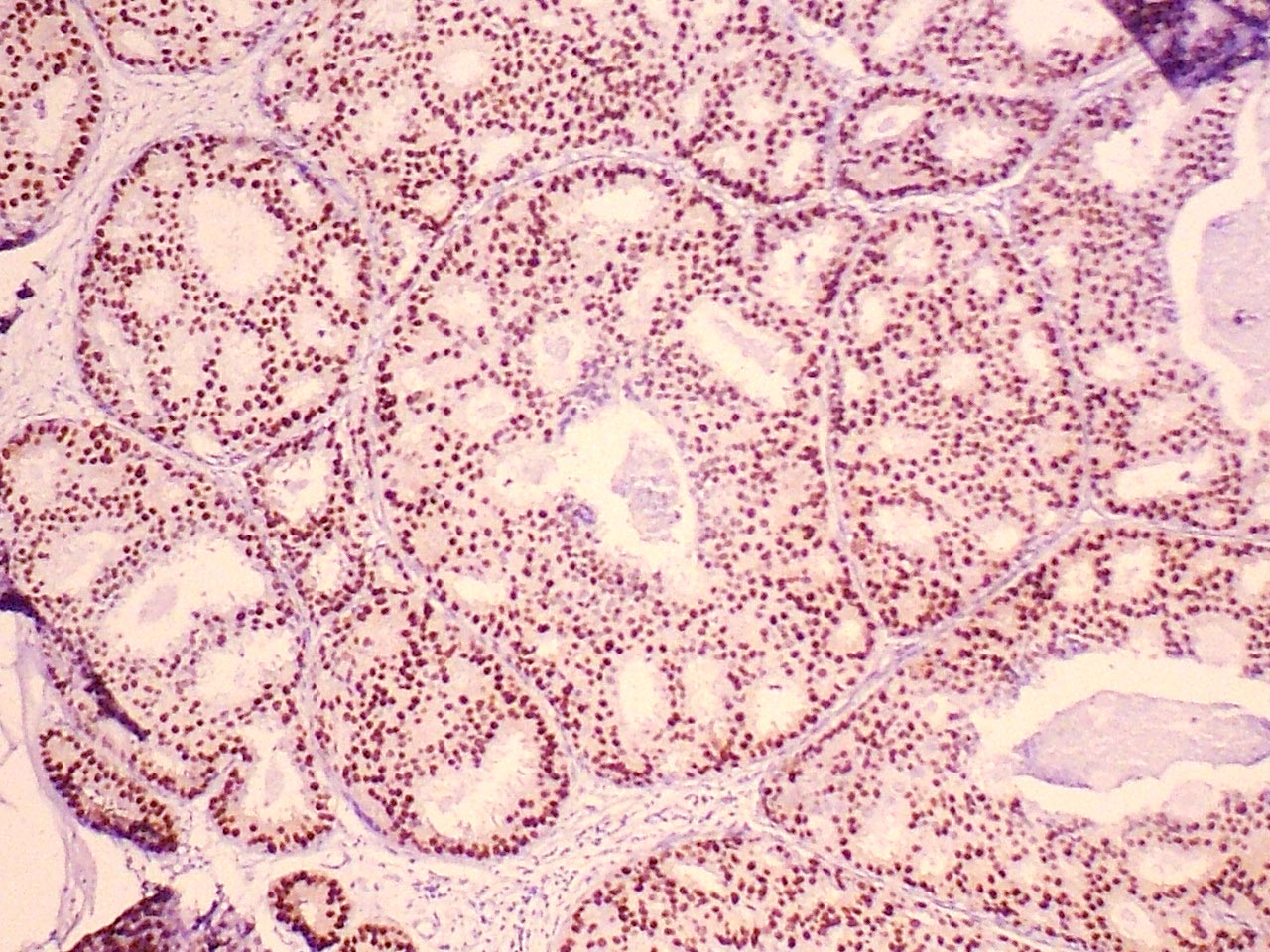 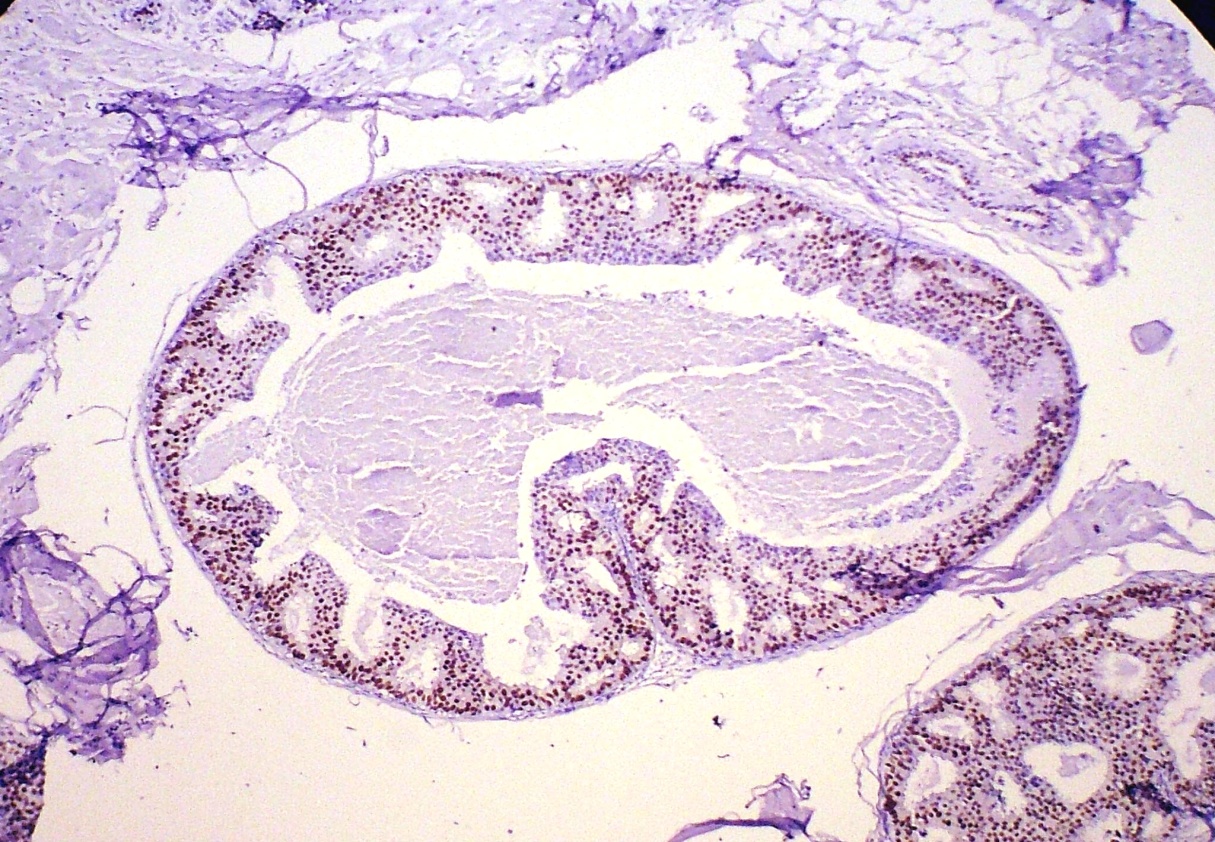 RECEPTORES HORMONALES
EN CARCINOMA DUCTAL IN SITU
Angiogenic 
Switch
Vasculature and Tumor Growth
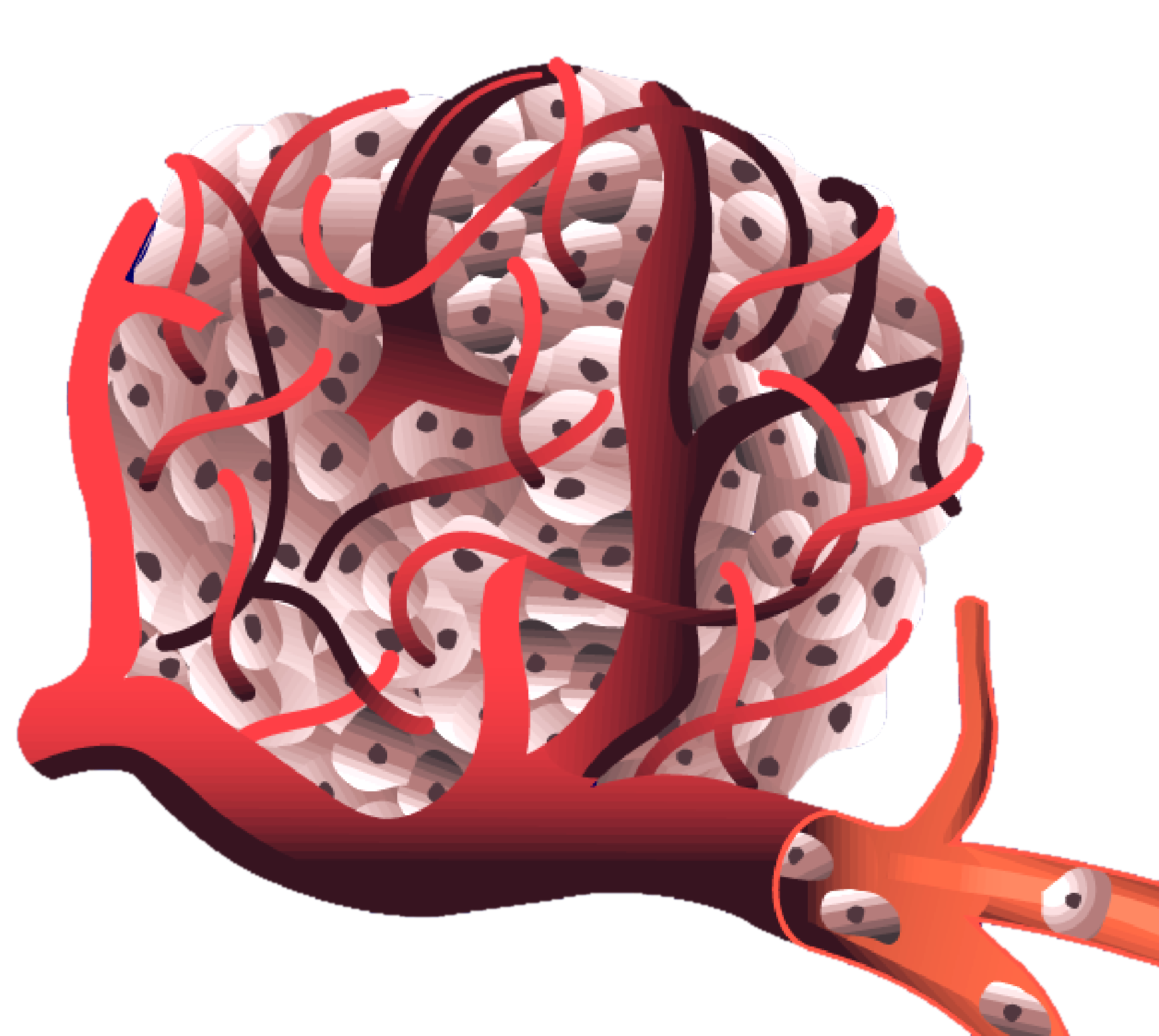 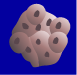 1-2 mm
Small tumor
 Nonvascular
 “Dormant”
Larger tumor
 Vascular
 Metastatic potential
Griffioen and Molema. Pharmacol Rev. 2000;52:237.
[Speaker Notes: Without a vasculature, tumors remain small (1–2 mm) and dormant1
Tumors acquire a vasculature through stimulating an “angiogenic switch”1,2
Angiogenesis, the growth of new blood vessels from preexisting ones, is controlled by a balance of pro- and antiangiogenic factors1
Tumors disrupt this balance, downregulating antiangiogenic factors and upregulating proangiogenic factors2]
Terapia blanco
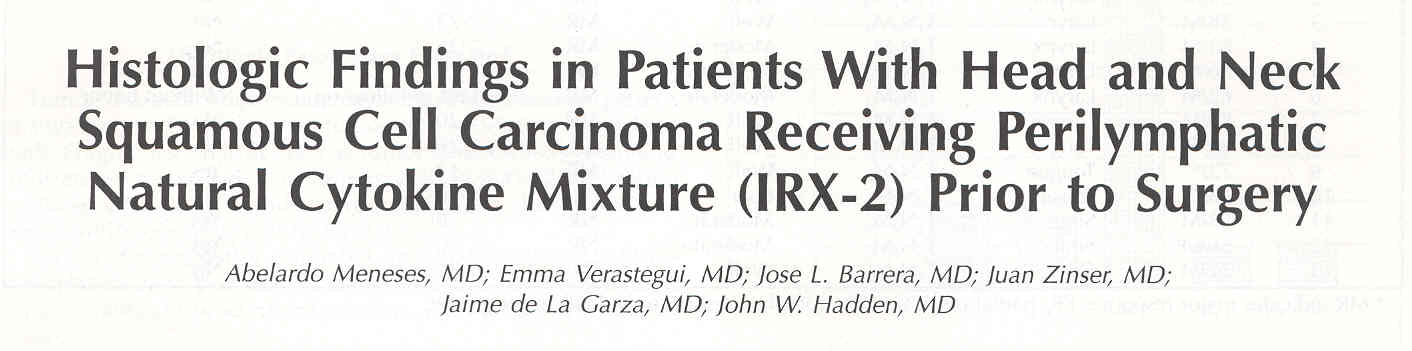 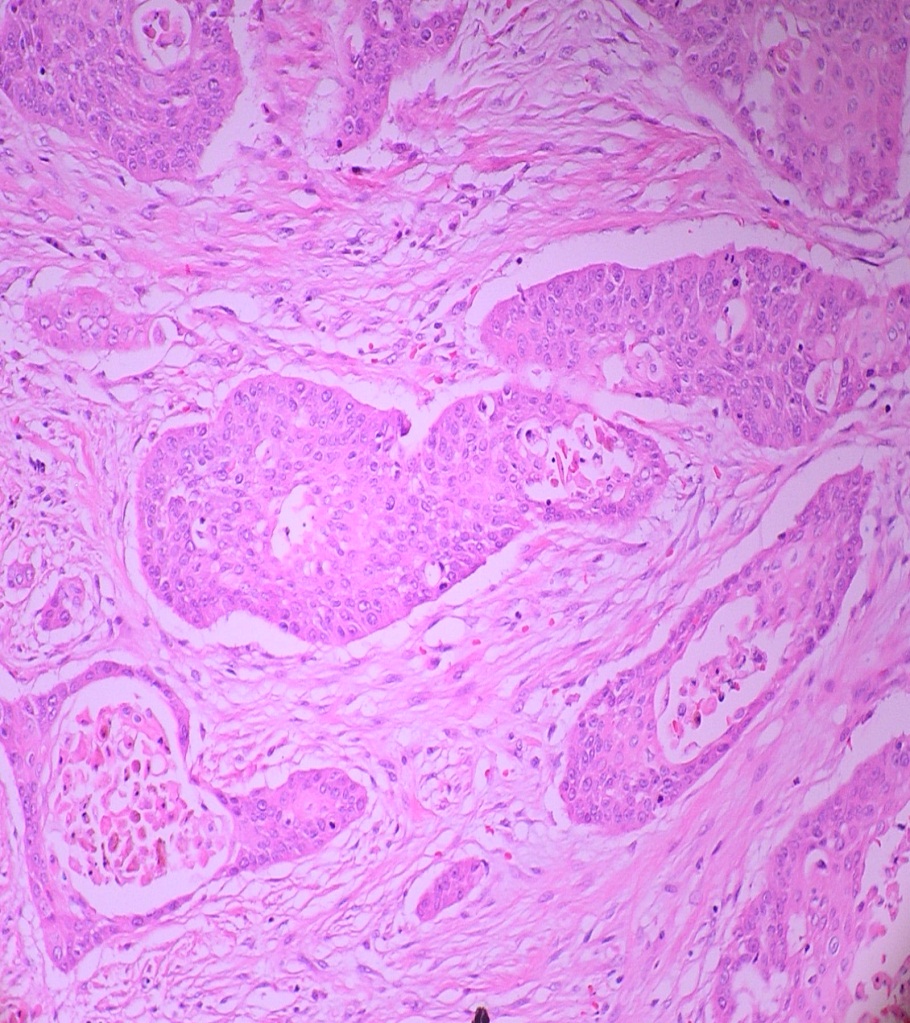 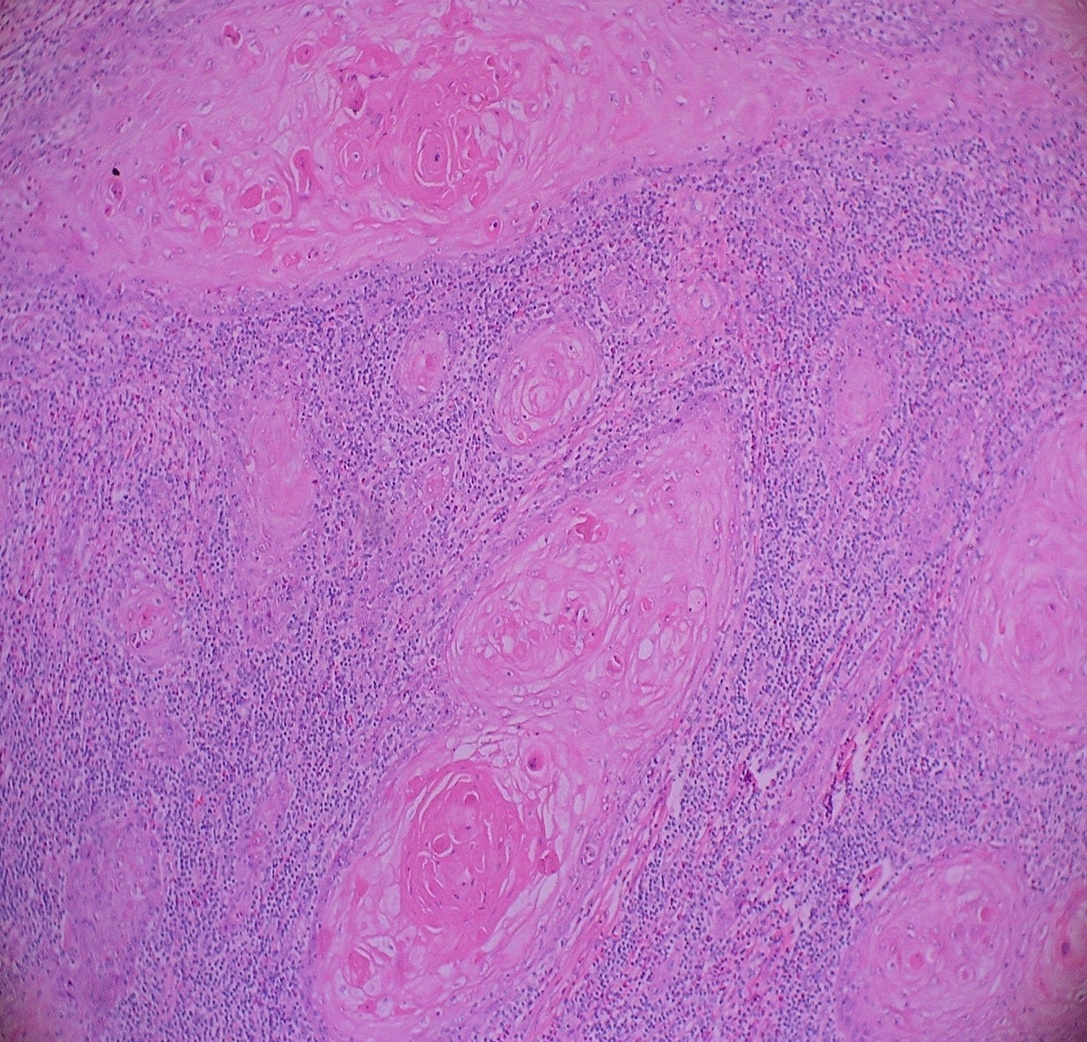 a
b
¿Puede el sistema inmune ser un importante aliado en la lucha contra el cáncer?
Tumor
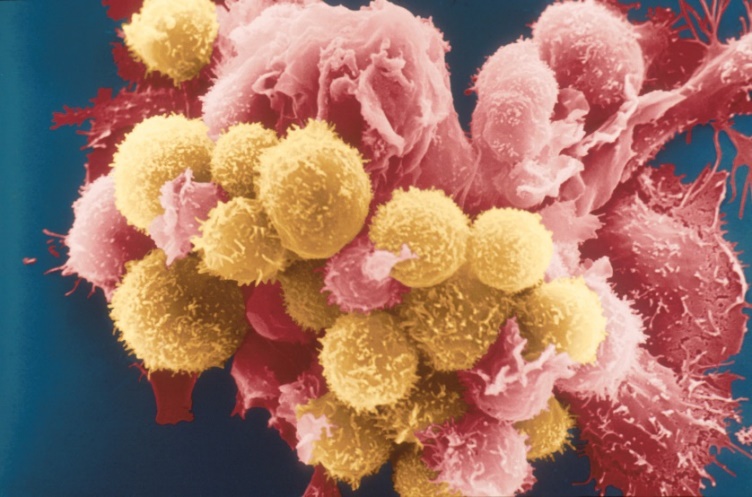 La presencia de células inmunológicas (como los linfocitos T) dentro de un tumor,ha sido correlacionada con mejor resultadoclínico en algunos tipos de tumor 
Etapa menos avanzada
Ausencia de signos de metástasis
Aumento de supervivencia
Reducción del riesgo de recaída


Cuando el sistema inmunológico queda suprimido, aumenta el riesgo de desarrollar ciertos cánceres
Pacientes con VIH
Pacientes con algún trasplante, tratados con inmunosupresores
Células T
[Speaker Notes: La respuesta inmune tiene la capacidad de reconocer antígenos específicos y responder a la estimulación antigénica. El sistema inmune puede detectar y destruir las células tumorales ya que expresan antígenos múltiples que no se expresan en los tejidos sanos.1
Análisis de muestras tumorales humanas basadas en inmunohistoquímica han correlacionado la presencia de células inmunes dentro de tumores con mejores resultados en algunos cánceres, incluyendo cáncer ovárico,2 colorrectal,3 y ciertos tipos de cánceres de mama4.
Las condiciones en que se suprime el sistema inmunológico han sido asociadas con una mayor incidencia de algunos tipos de cáncer.
Un estudio de enlace de registro poblacional en pacientes con virus de inmunodeficiencia humana (VIH), diagnosticados de 1991 a 2002 en múltiples estados de la Unión Americana, mostraron un mayor riesgo de desarrollar sarcoma de Kaposi y linfoma no-Hodgkin (LNH), así como algunos otros tipos de cánceres, incluyendo cervical, pulmonar y hepático.5
Un meta-análisis de 5 estudios poblacionales en pacientes con trasplantes, tratados con terapias inmunosupresoras, demostraron un mayor riesgo aproximado 2 a 6 veces de padecer cáncer. Los cánceres que se vieron incrementados en comparación con la población de control demográficamente comparada incluyen cánceres como mieloma múltiple, leucemia, vejiga, tiroides, melanoma y renal.6]
La evasión de la respuesta inmune es una característica emergente del cáncer1
Características emergentes
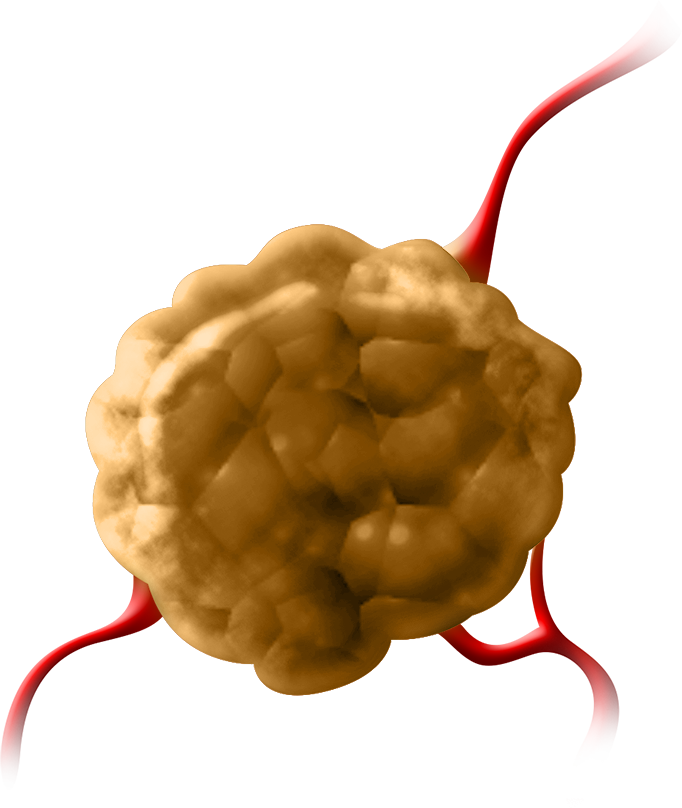 Las células tumorales pueden evadir la detección y destrucción del sistema inmune
Linfocitos T activados
Las células tumorales pueden reprogramar el metabolismo celular para obtener energía
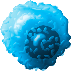 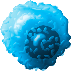 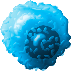 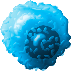 TUMOR
Las células tumorales invaden y se extienden por metástasis a otros tejidos
Las células tumorales se dividen sin control
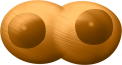 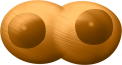 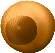 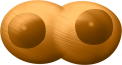 Las células tumorales sostienen la señalización proliferativa
Las células tumorales evaden a los supresores de crecimiento
Las células tumorales estimulan el crecimiento de nuevos vasos sanguíneos
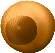 Las células tumorales resisten la muerte celular
Características establecidas
1. Hanahan D y cols, Cell. 2011;144:646–674.
[Speaker Notes: Las células cancerígenas poseen capacidades distintas y complementarias denominadas "características distintivas" que permiten a las células tumorales proliferar y metastatizar.1 
Las características distintivas establecidas fundamentales para el crecimiento del tumor son1:
Mantener la señalización proliferativa 
Potencial ilimitado replicativo
Evadir los supresores de crecimiento para eludir la regulación negativa del ciclo celular
Resistir las señales de muerte por la disminución de los supresores tumorales o estimular las señales antiapoptóticas
Inducir angiogénesis para abordar la creciente necesidad de nutrientes y oxígeno
Invasión y metástasis a otros tejidos por la pérdida de adherencia, intravasación en los vasos sanguíneos o linfáticos cercanos, supervivencia en tránsito seguida de extravasación e invasión a los tejidos locales o distantes
Existe un aumento de evidencia que sugiere que están surgiendo 2 características distintivas adicionales involucradas en el proceso tumorogénico1:
Modifican el metabolismo celular para apoyar con mayor eficacia la proliferación neoplásica
Evaden la destrucción por respuesta inmunológica del cuerpo]
Microambiente tumoral
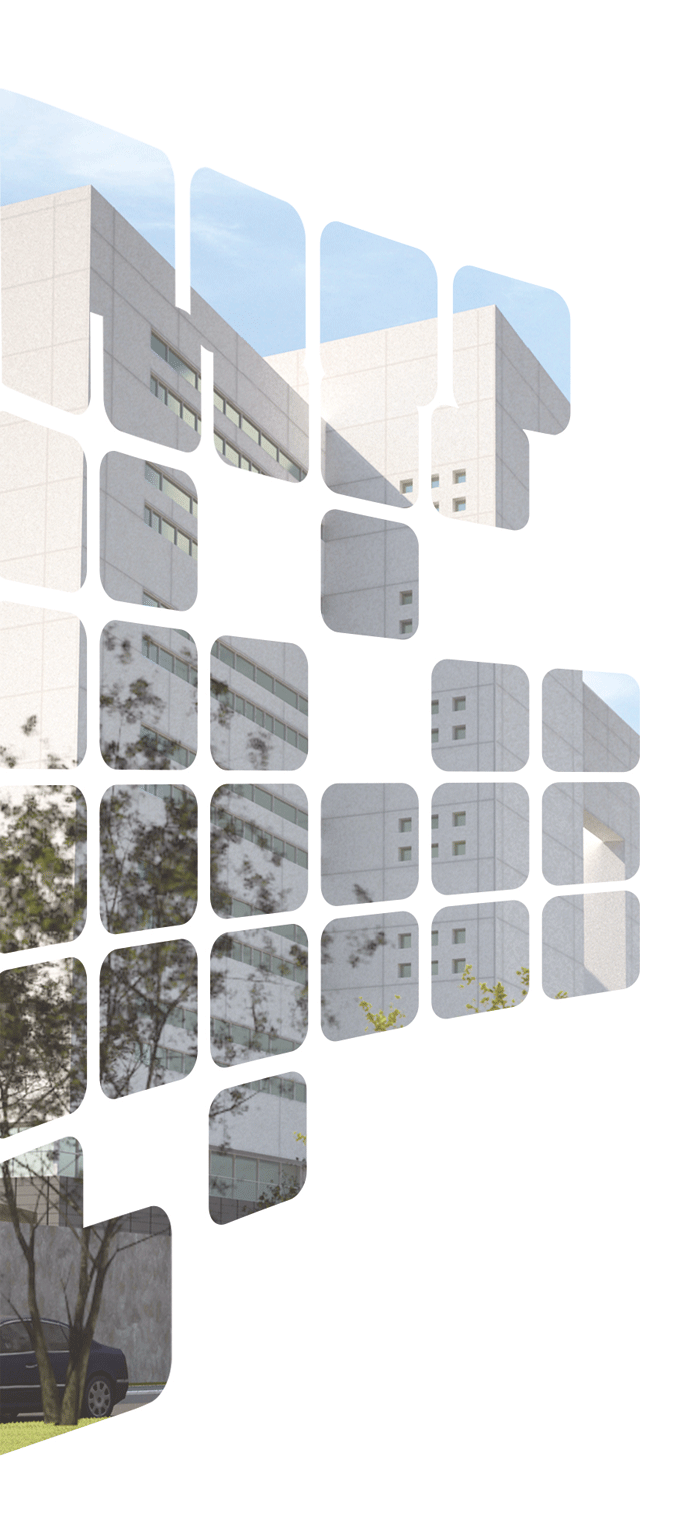 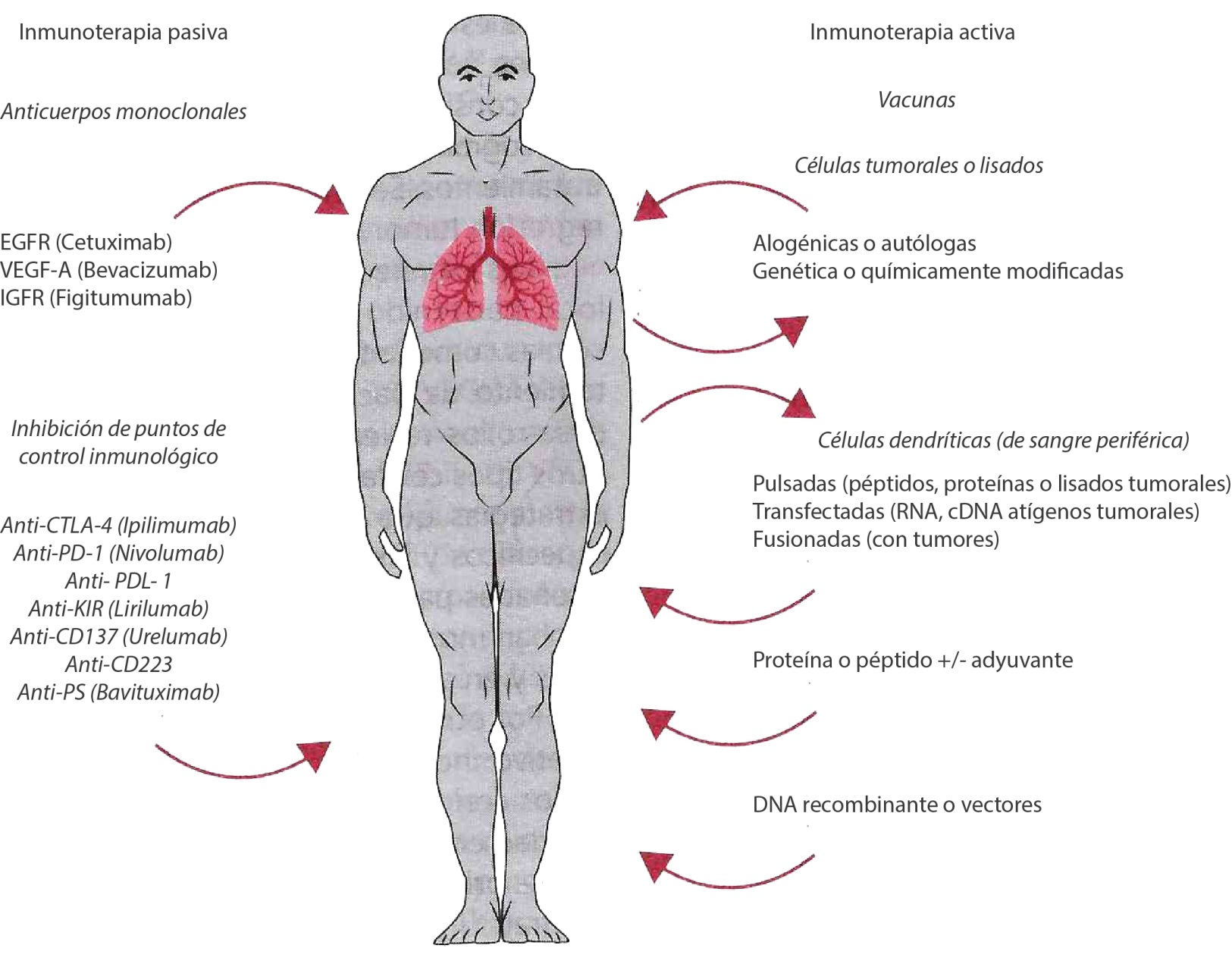 Los linfocitos T son importantes para el sistema inmunológico para detectar y destruir las células tumorales
1. Los antígenos son liberados por las células tumorales y capturados por las células dendríticas.
Célula dendrítica
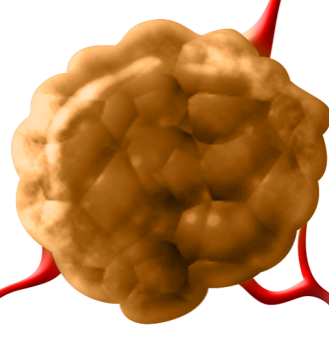 TUMOR
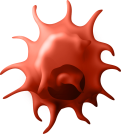 1. May KF Jr y cols. In: Prendergast GC y cols. Cancer Immunotherapy. 2nd ed. Elsevier; 2013:101–113.
[Speaker Notes: La respuesta inmune puede detectar y destruir no sólo los patógenos, sino también las células tumorales mediante los linfocitos T activados y otros componentes.1
De manera similar a los patógenos, las células tumorales expresan múltiples antígenos que no se expresan en el tejido normal.
Los antígenos específicos del tumor en las células presentadoras de antígenos activan los linfocitos T, los cuales estimulan la respuesta inmunológica antitumoral.2
Las células dendríticas presentan antígenos derivados del tumor a los linfocitos T nuevos en los ganglios linfáticos, resultando en su diferenciación y maduración en linfocitos T colaboradores (CD4+) y citotóxicos Linfocitos T (CD8+). 
Los linfocitos T colaboradores (CD4+), promueven la actividad citotóxica de los linfocitos T, contribuyen a la maduración posterior de las células dendríticas y estimulan la producción de linfocitos B de anticuerpos antitumorales. 
Los linfocitos T citotóxicos activados migran y se infiltran en el tumor para secretar citosinas y matar a las células tumorales a través (a) de la vía perforina-granzima y (b) la inducción de la apoptosis mediante los mecanismos relacionados con el factor de necrosis tumoral (FNT).]
Los linfocitos T son importantes para el sistema inmunológico para detectar y destruir las células tumorales1
1. Los antígenos son liberados por las células tumorales y capturados por las células dendríticas.
Célula dendrítica
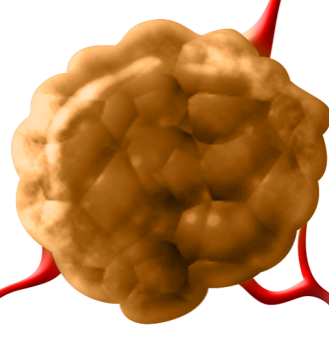 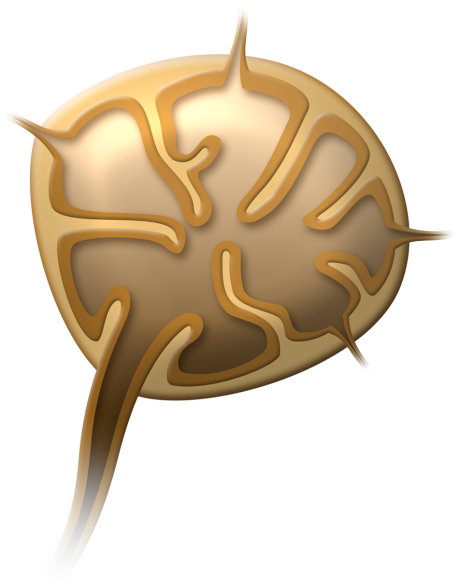 Linfocito T “nuevo”
2. Las células dendríticas activan a los linfocitos T nuevo en los ganglios linfáticos.
TUMOR
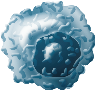 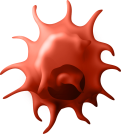 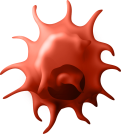 GANGLIOS LINFÁTICOS
1. May KF Jr y cols. In: Prendergast GC y cols. Cancer Immunotherapy. 2nd ed. Elsevier; 2013:101–113.
[Speaker Notes: La respuesta inmune puede detectar y destruir no sólo los patógenos, sino también las células tumorales mediante los linfocitos T activados y otros componentes.1
De manera similar a los patógenos, las células tumorales expresan múltiples antígenos que no se expresan en el tejido normal.
Los antígenos específicos del tumor en las células presentadoras de antígenos activan los linfocitos T, los cuales estimulan la respuesta inmunológica antitumoral.2
Las células dendríticas presentan antígenos derivados de tumor a los linfocitos T nuevos en los ganglios linfáticos, resultando en su diferenciación y maduración en linfocitos T colaboradores (CD4+) y citotóxicos Linfocitos T (CD8+).
Los linfocitos T colaboradores (CD4+), promueven la actividad citotóxica de los linfocitos T, contribuyen a la maduración posterior de las células dendríticas y estimulan la producción de linfocitos B de anticuerpos antitumorales. 
Los linfocitos T citotóxicos activados migran y se infiltran en el tumor para secretar citosinas y matar a las células tumorales a través (a) de la vía perforina-granzima y (b) la inducción de la apoptosis mediante los mecanismos relacionados con el factor de necrosis tumoral (FNT).]
Los linfocitos T son importantes para el sistema inmunológico para detectar y destruir las células tumorales1
1. Los antígenos son liberados por las células tumorales y capturados por las células dendríticas.
Célula dendrítica
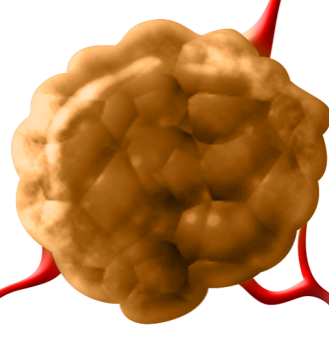 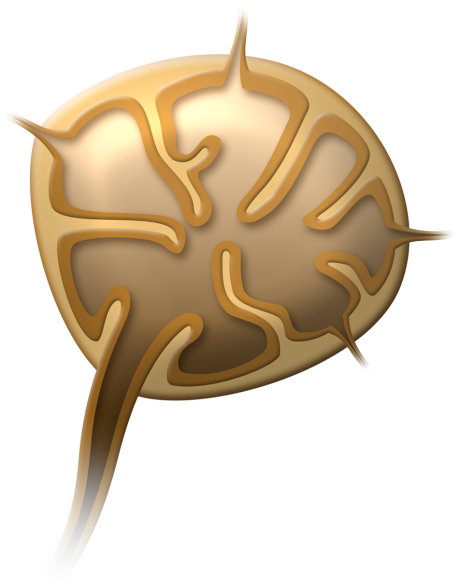 Linfocito T “nuevo”
2. Las células dendríticas activan a los linfocitos T nuevo en los ganglios linfáticos.
TUMOR
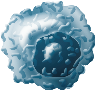 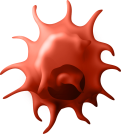 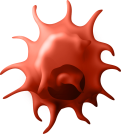 GANGLIOS LINFÁTICOS
Linfocito T activado
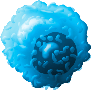 3. Los linfocitos T activados migran hacia el tumor
1. May KF Jr y cols. In: Prendergast GC y cols. Cancer Immunotherapy. 2nd ed. Elsevier; 2013:101–113.
[Speaker Notes: La respuesta inmune puede detectar y destruir no sólo los patógenos, sino también las células tumorales mediante los linfocitos T activados y otros componentes.1
De manera similar a los patógenos, las células tumorales expresan múltiples antígenos que no se expresan en el tejido normal.
Los antígenos específicos del tumor en las células presentadoras de antígenos activan los linfocitos T, los cuales estimulan la respuesta inmunológica antitumoral.2
Las células dendríticas presentan antígenos derivados del tumor a los linfocitos T nuevos en los ganglios linfáticos, resultando en su diferenciación y maduración en linfocitos T colaboradores (CD4+) y citotóxicos Linfocitos T (CD8+).
Los linfocitos T colaboradores (CD4+), promueven la actividad citotóxica de los linfocitos T, contribuyen a la maduración posterior de las células dendríticas y estimulan la producción de linfocitos B de anticuerpos antitumorales. 
Los linfocitos T citotóxicos activados migran y se infiltran en el tumor para secretar citosinas y matar a las células tumorales a través (a) de la vía perforina-granzima y (b) la inducción de la apoptosis mediante los mecanismos relacionados con el factor de necrosis tumoral (FNT).]
Los linfocitos T son importantes en el sistema inmunológico para detectar y destruir las células tumorales
1. Los antígenos son liberados por las células tumorales y capturados por las células dendríticas.
Célula dendrítica
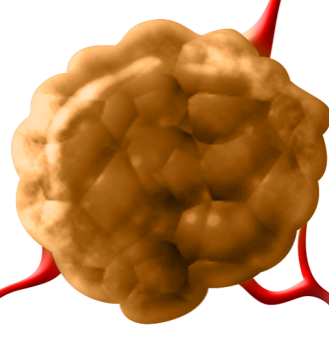 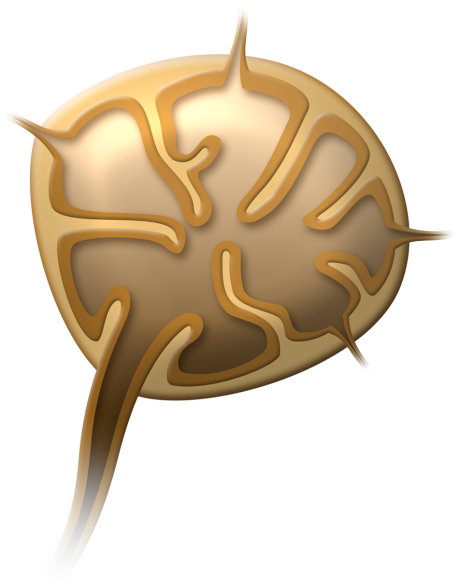 Linfocito T “nuevo”
2. Las células dendríticas activan a los linfocitos T nuevo en los ganglios linfáticos.
TUMOR
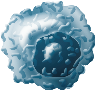 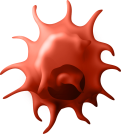 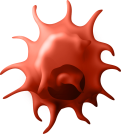 GANGLIOS LINFÁTICOS
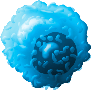 Linfocito T activado
4. Los linfocitos T matan las células del tumor a través de la liberación de enzimas líticas o la inducción de  apoptosis
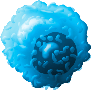 3. Los linfocitos T activados migran hacia el tumor.
1. May KF Jr y cols. In: Prendergast GC y cols. Cancer Immunotherapy. 2nd ed. Elsevier; 2013:101–113.
[Speaker Notes: La respuesta inmune puede detectar y destruir no sólo los patógenos, sino también las células tumorales mediante los linfocitos T activados y otros componentes.1
De manera similar a los patógenos, las células tumorales expresan múltiples antígenos que no se expresan en el tejido normal.
Los antígenos específicos del tumor en las células presentadoras de antígenos activan los linfocitos T, los cuales estimulan la respuesta inmunológica antitumoral.2
Las células dendríticas presentan antígenos derivados de tumor a los linfocitos T nuevos en los ganglios linfáticos, resultando en su diferenciación y maduración en linfocitos T colaboradores (CD4+) y citotóxicos Linfocitos T (CD8+).
Los linfocitos T colaboradores (CD4+), promueven la actividad citotóxica de los linfocitos T, contribuyen a la maduración posterior de las células dendríticas y estimulan la producción de linfocitos B de anticuerpos antitumorales. 
Los linfocitos T citotóxicos activados migran y se infiltran en el tumor para secretar citosinas y matar a las células tumorales a través (a) de la vía perforina-granzima y (b) la inducción de la apoptosis mediante los mecanismos relacionados con el factor de necrosis tumoral (FNT).]
Las células tumorales pueden evadir la respuesta inmunológica del cuerpo mediante diferentes mecanismos
Pérdida de expresión del antígeno
Secreción de citosinas inmunosupresoras y reclutamiento de células inmunosupresoras
Utilización de las vías de puntos de control inmunológico, como la vía de la PD-1

        Science 2013;432:1432-3:  “El avance 
      científico del año”
[Speaker Notes: Las siguientes diapositivas cubren diferentes mecanismos que los tumores pueden aprovechar para evadir la respuesta inmunológica del cuerpo, incluyendo:
Pérdida de expresión del antígeno1
Secreción de citosinas inmunosupresoras y reclutamiento de células inmunosupresoras2,3
Utilización de las vías de puntos de control inmunológico, como la vía de la PD-11]
Función normal del sistema inmunitario 
Los linfocitos T son las células del sistema inmunitario encargadas de identificar como extrañas a las células y destruirlas
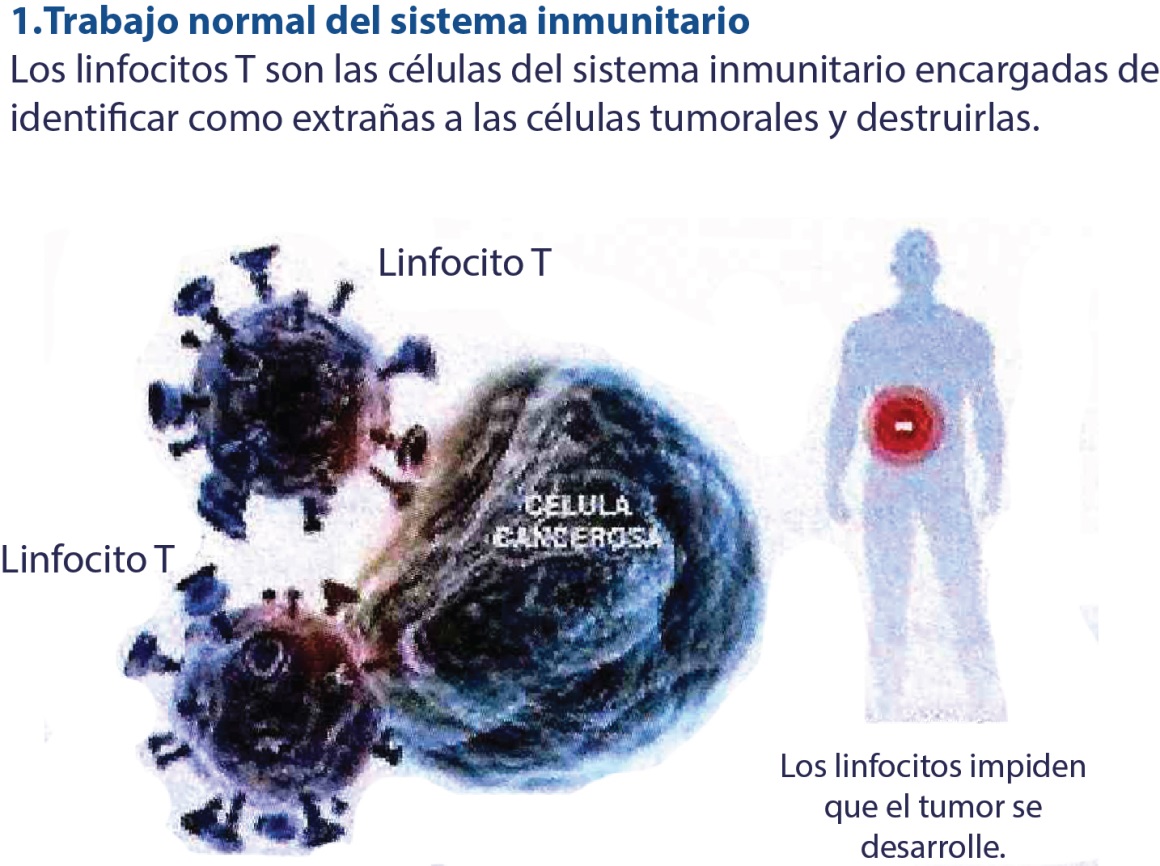 2.  “Camuflaje” de las células tumorales
Algunas células tumorales se arman con un escudo de moléculas llamadas PD-L1.  Los linfocitos poseen receptores PD-1 que, al unirse a estos, anulan su capacidad de atacar
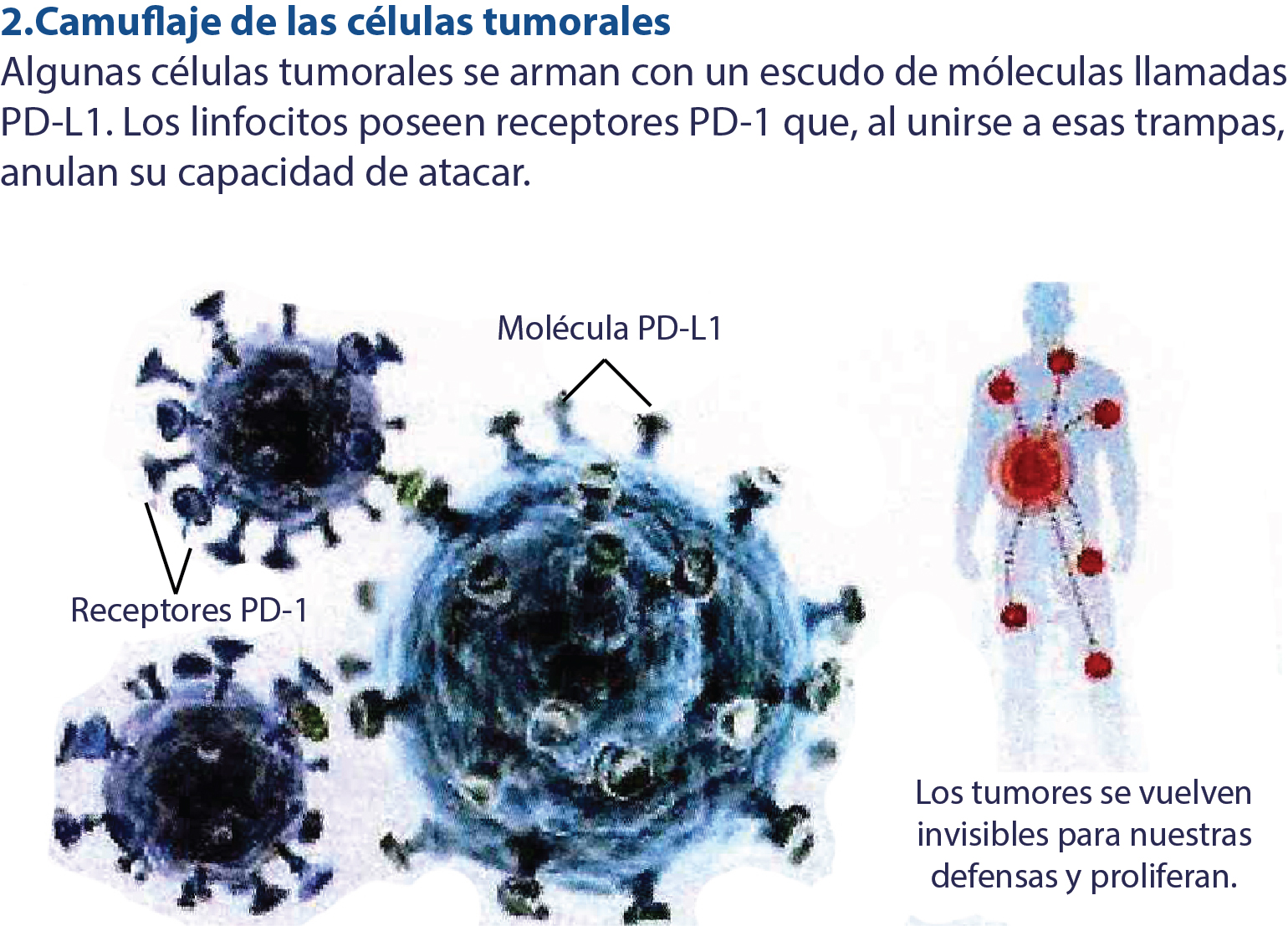 3. Acción de los nuevos fármacos inhibidores
Los nuevos fármacos basados en anticuerpos bloquean los PD-1 de las células del sistema inmunitario o los PD-L1 de las tumorales para impedir su unión
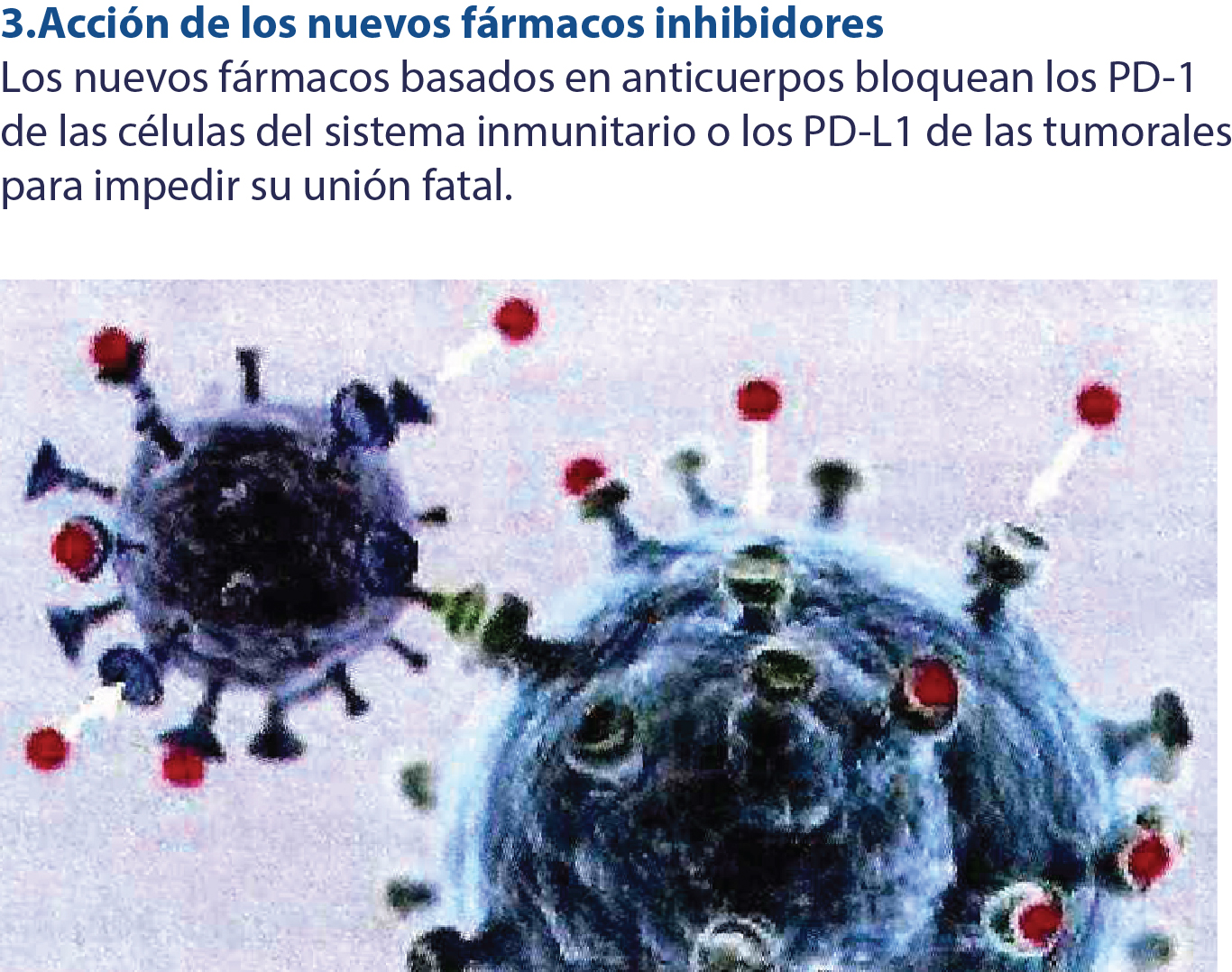 4. Resultado de la inmunoterapia
Los linfocitos una vez liberados a consecuencia del fármaco, recuperan su función de defensa
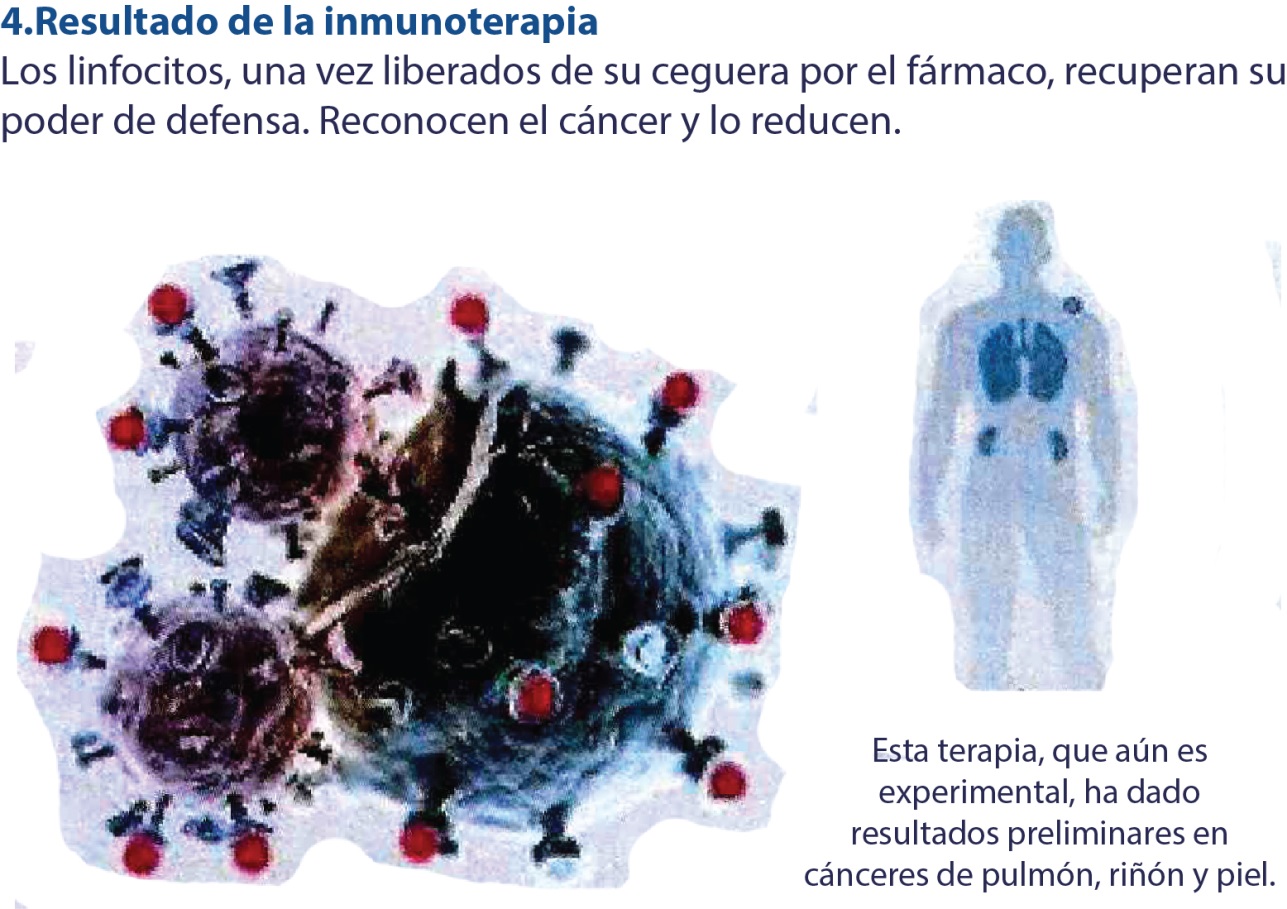 Inmunoterapia en cáncerRetos y oportunidades
Año 2011: Anticuerpo anti-CTLA-4 (ipilimumab): Melanoma

 Año 2014: Anticuerpo anti PD-1
      (Pembrolizumab y Nivolumab):   
      melanoma, cáncer de pulmón, riñon,  
      vejiga, próstata, linfoma
Relevancia de la inmunoterapia tumoral
No tienen como blanco a las células tumorales, pero si a las células T

2. Restaurar las vías inhibitorias que 
    bloquean la respuesta antitumoral 
    en células T: inhibidores de puntos de  
    control inmunológico
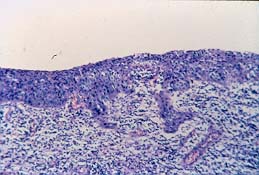 Futuro de la inmunoterapia oncológica:
La inmunoterapia constituirá el 60% de todos los tratamientos contra el cáncer
Manipulación del microambiente tumoral
Transferencia adoptiva de linfocitos T
Inmunoterapia con células NK y con células dendríticas
Inmunoterapia combinada
Opciones terapéuticas en cáncer
Cirugía
Quimioterapia
Radioterapia
Terapia dirigida
Inmunoterapia: melanoma, riñon, pulmón, vejiga, próstata y linfoma
Futuro: sugerencias
Actualización de programas de estudio en inmunología en residencia oncológica
Desarrollar investigación en inmunología tumoral
Aumentar proyectos de colaboración en inmunoterapia oncológica
Prevención y diagnóstico oportuno
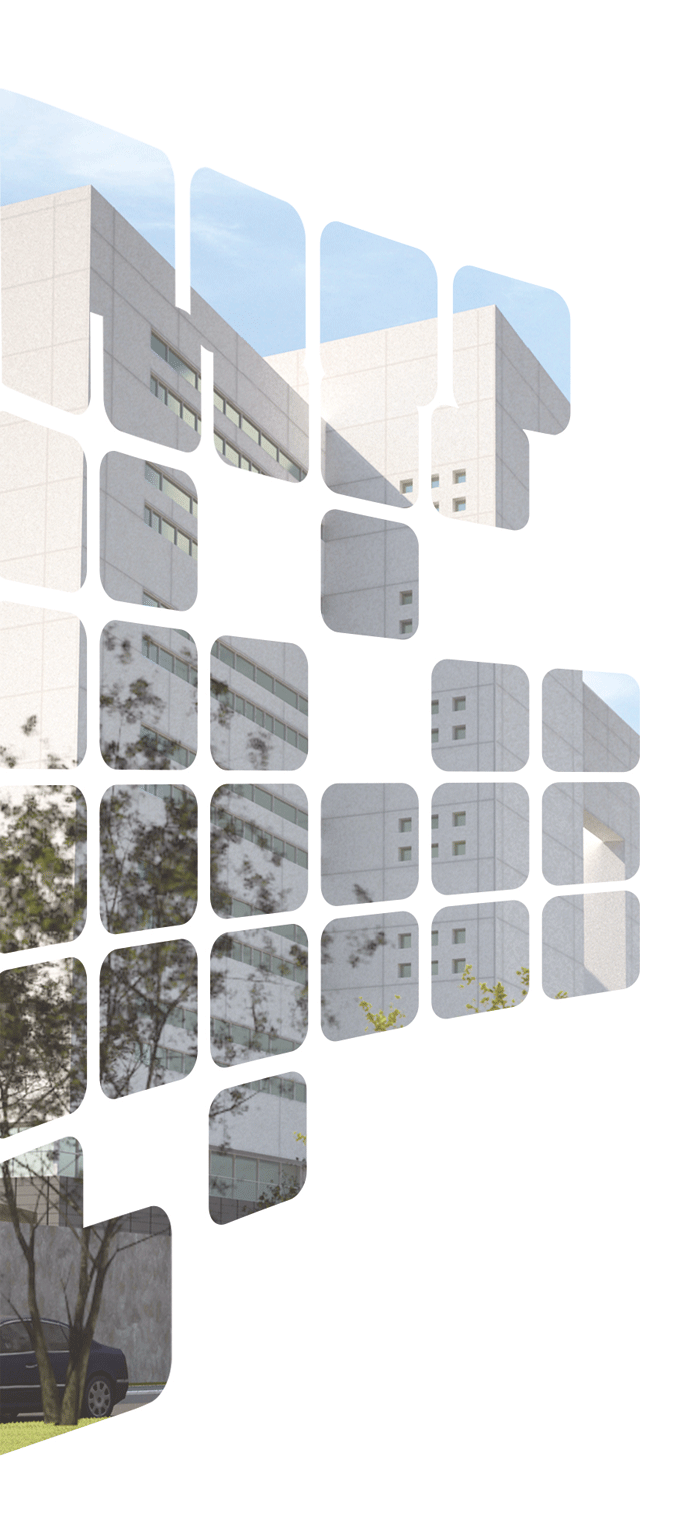 “Este campo terapéutico no es ajeno a los obstáculos,
Pero el futuro parece ser muy prometedor”
Inmunoedición
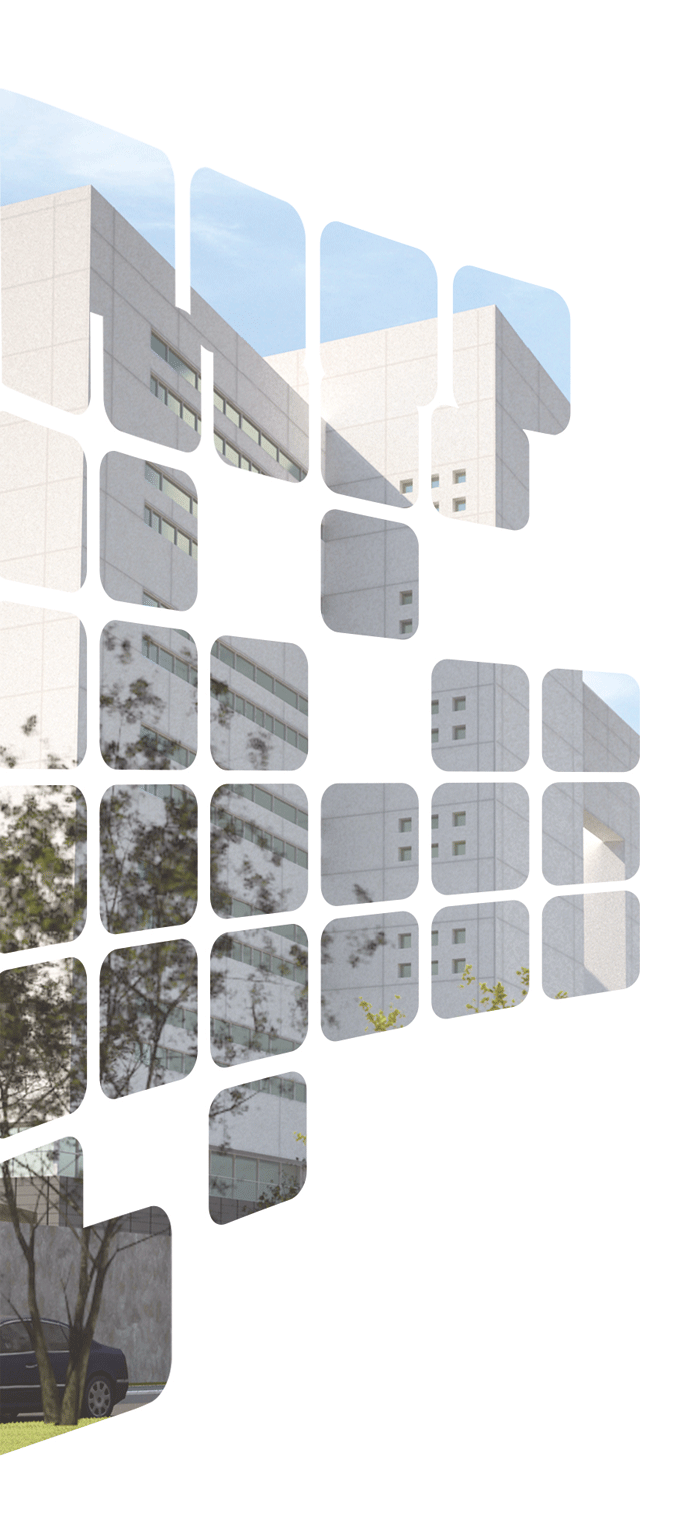 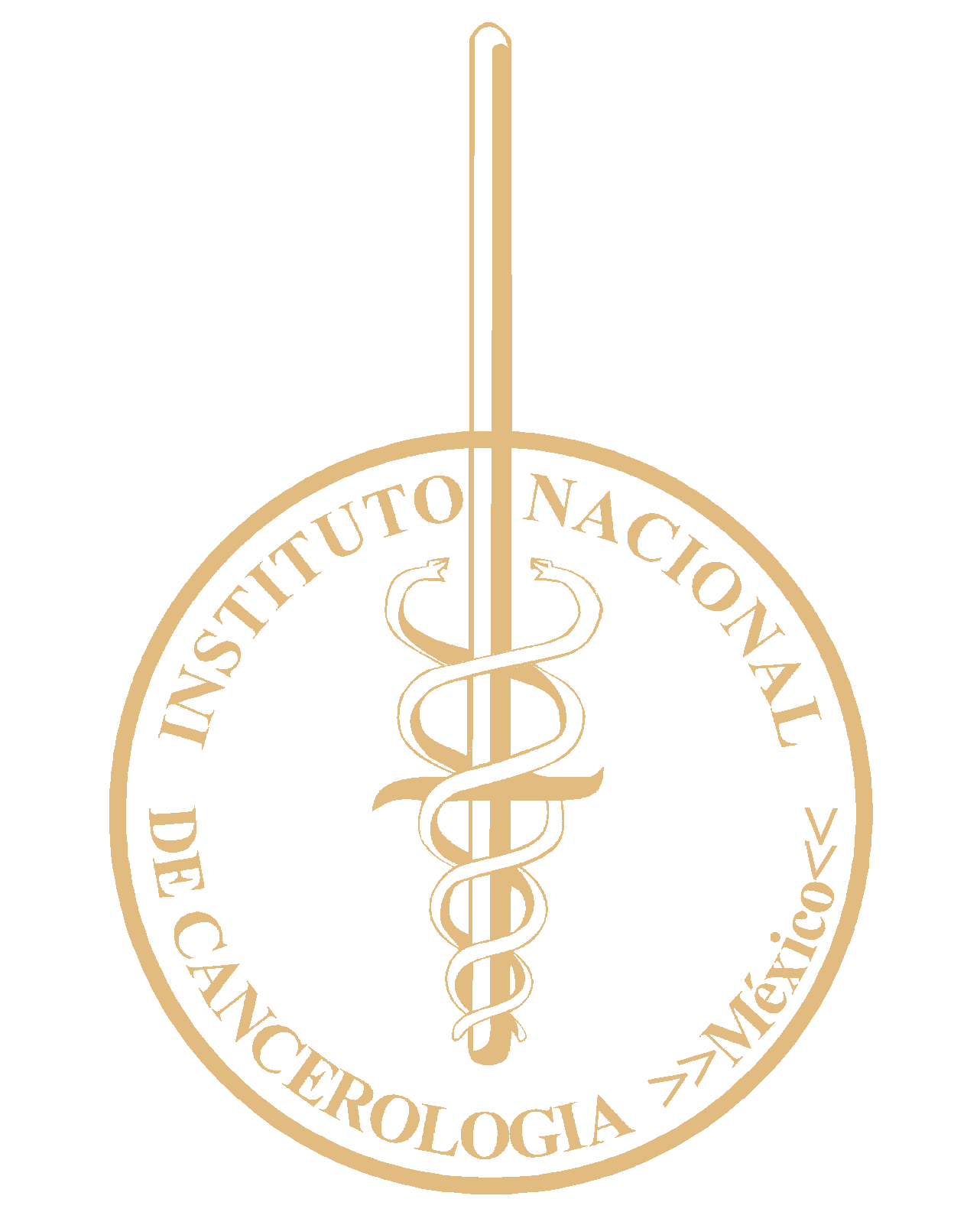